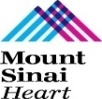 Structural Heart Live Cases
Supported by:
 Medtronic inc
  Bard Inc
  Terumo Medical Corp
Disclosures
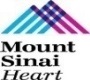 Samin K. Sharma, MD, FACC
	Speaker’s Bureau – Boston Scientific Corp., 	Abbott Vascular Inc, ABIOMED, CSI

Annapoorna S. Kini, MD, FACC
	Nothing to disclose 

Gilbert Tang, MD
	 Physician proctor for Medtronic

Arash Salemi, MD
           Physician proctor for Medtronics
March 13th 2018 Structural Heart Live #22: MW, 94 yo F
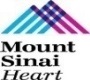 Presentation: Worsening dyspnea on exertion NYHA Class III, orthopnea, PND and LE edema x 3 weeks

PMH: Hypertension, hyperlipidemia, s/p PCI on 1/9/18 (pLAD and D1), chronic AFib, CKD stage IV, cardiac cath complicated by RSFA perforation s/p Viabahn covered stent, frailty

Medications: ASA, Atorvastatin, Clopidogrel, Diltiazem, Metoprolol, Rivaroxaban,  Furosemide, Synthroid

EKG (10/09/17): Atrial fibrillation at 80 bpm, No BBB

TTE (02/21/18): EF 60%, mild LVH, paradoxical LFLG severe AS (PG/MG/AVA= 38/19/0.73), dimensionless index = 0.22, mild AR, decreased RVSF with dilated RV, severe TR, PASP 71 mmHg.

Cath (01/09/18): II V AD: CTO  pRCA, LAD/D1 lesion s/p PCI and BAV with 20 mm Z-Med II valvuloplasty balloon
Trans Thoracic Echo
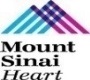 Severe AS
Mild AR
Trans Thoracic Echo
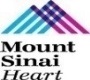 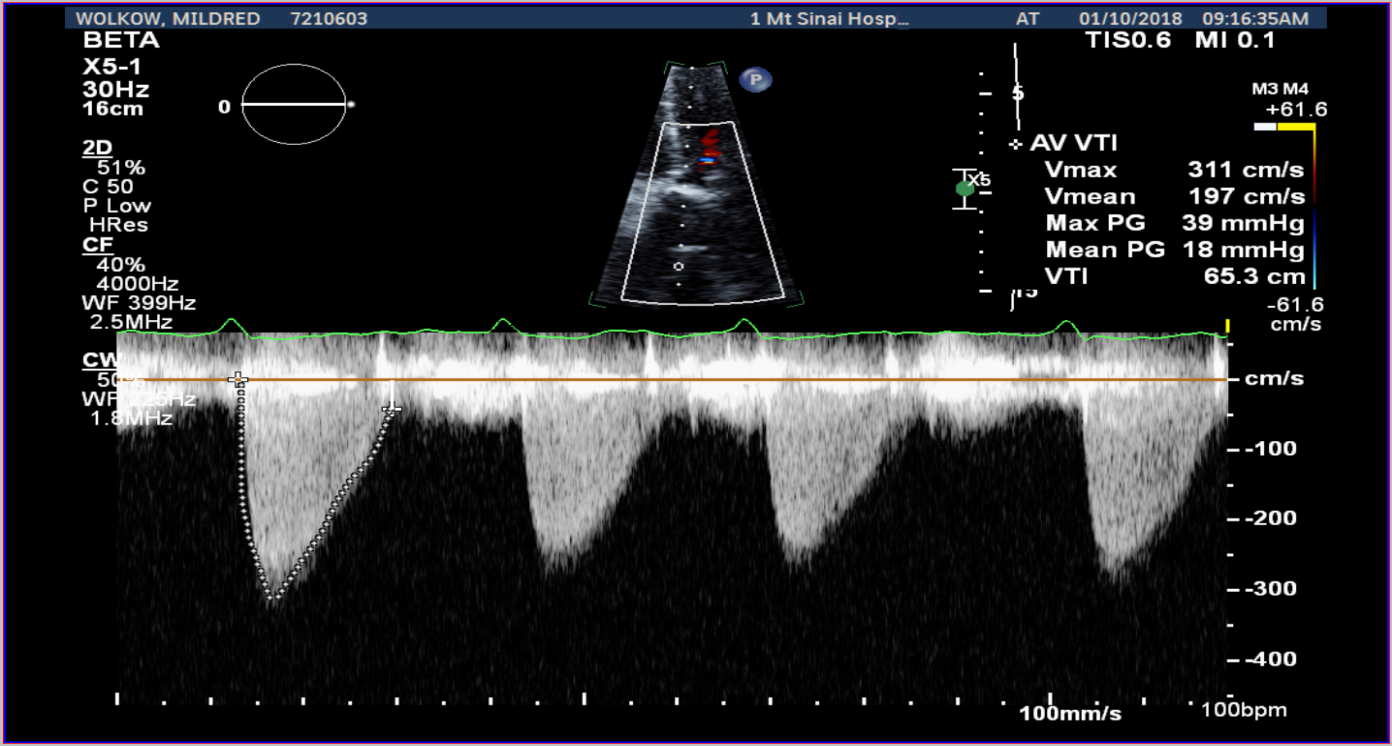 Paradoxical Low Flow, Low Gradient Severe AS
PG/MG/AVA = 39 mmHg/ 18 mmHg/ 0.7cm2
Dimensionless index = 0.22
LVEF 60%
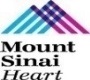 March 13th 2018 Structural Heart Live # 22: MW, 94 yo F
STS risk mortality:                     9.3% 
EuroScore II risk:                       5.8% 
Logistic Euroscore mortality:   32.1%

CT Angiography: Mean aortic annulus diameter of 22.3mm and bilateral lower extremity peripheral arterial accesses have minimal diameters 5.5-6.0 mm with heavy calcification; R > L
CTA: Aortic Annulus
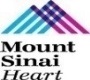 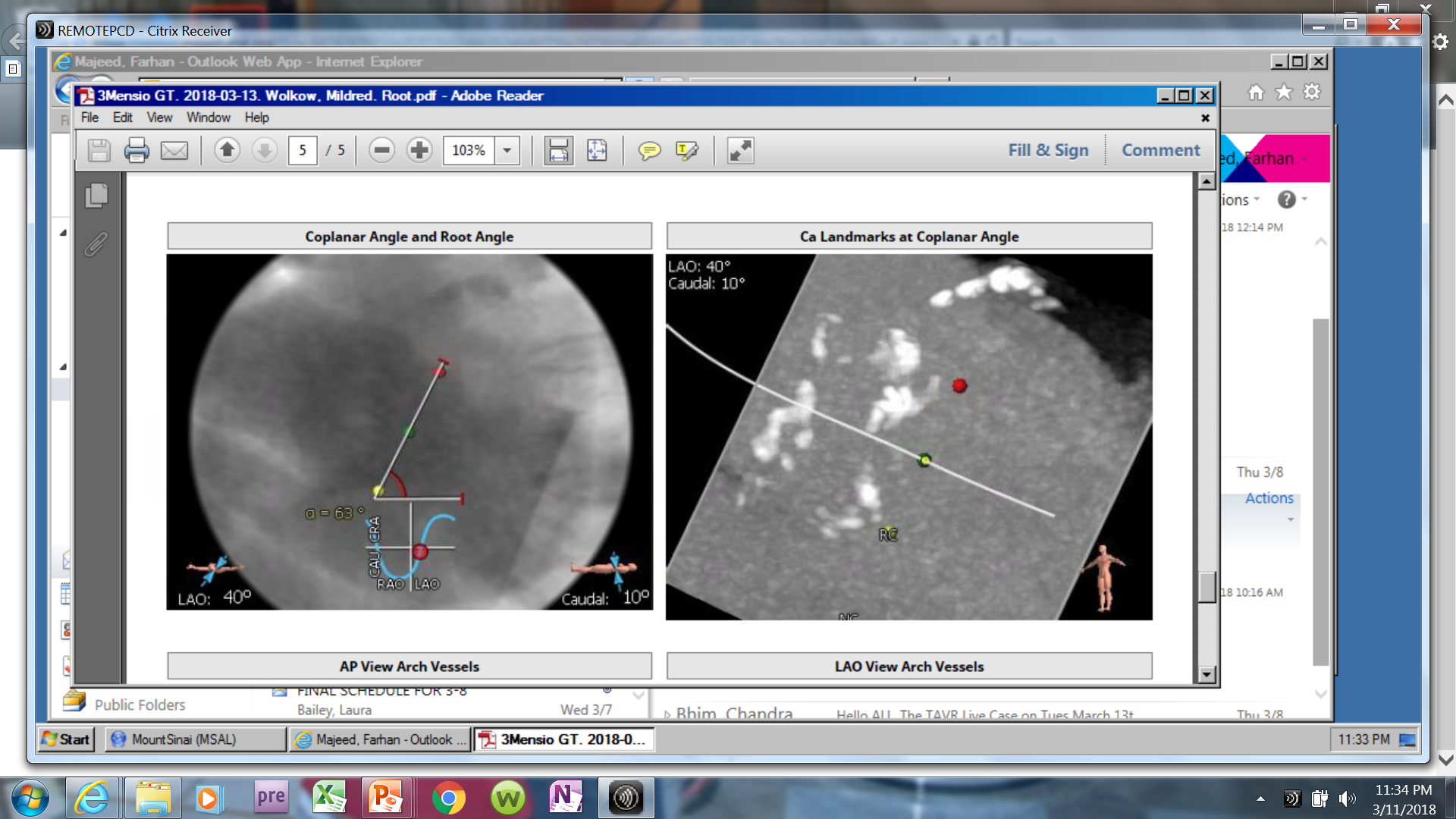 Aortic Root
Aortic Root Angle = 63°




Annulus
Min: 19.8 mm
Max: 24.8 mm
Mean: 22.3 mm

Perimeter = 70.7 mm

Area = 386.5 mm2
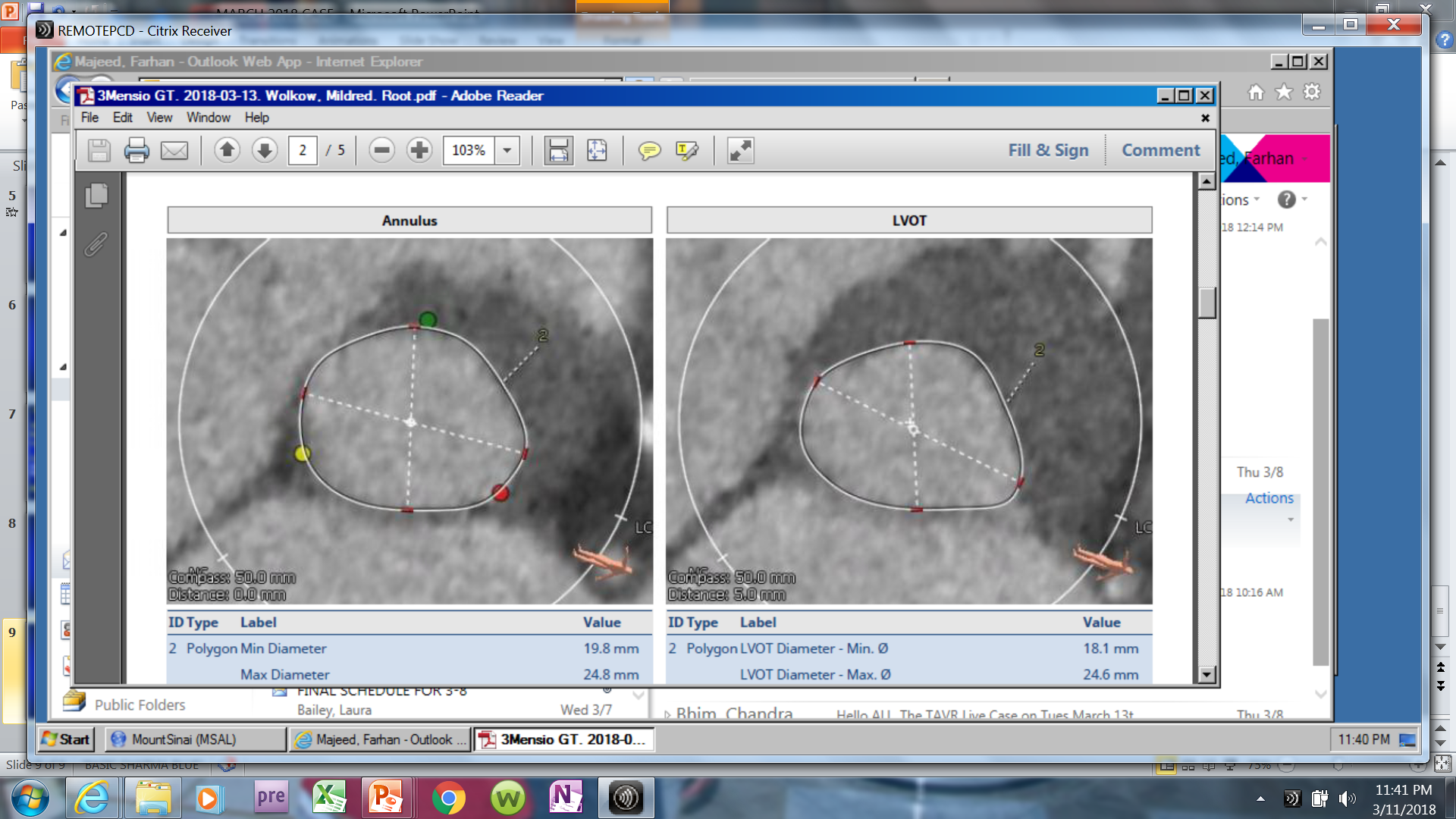 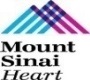 CTA: STJ and Coronary Ostium
STJ Height = 20 mm

LMCA Height = 13.5 mm

RCA Height = 14.6 mm
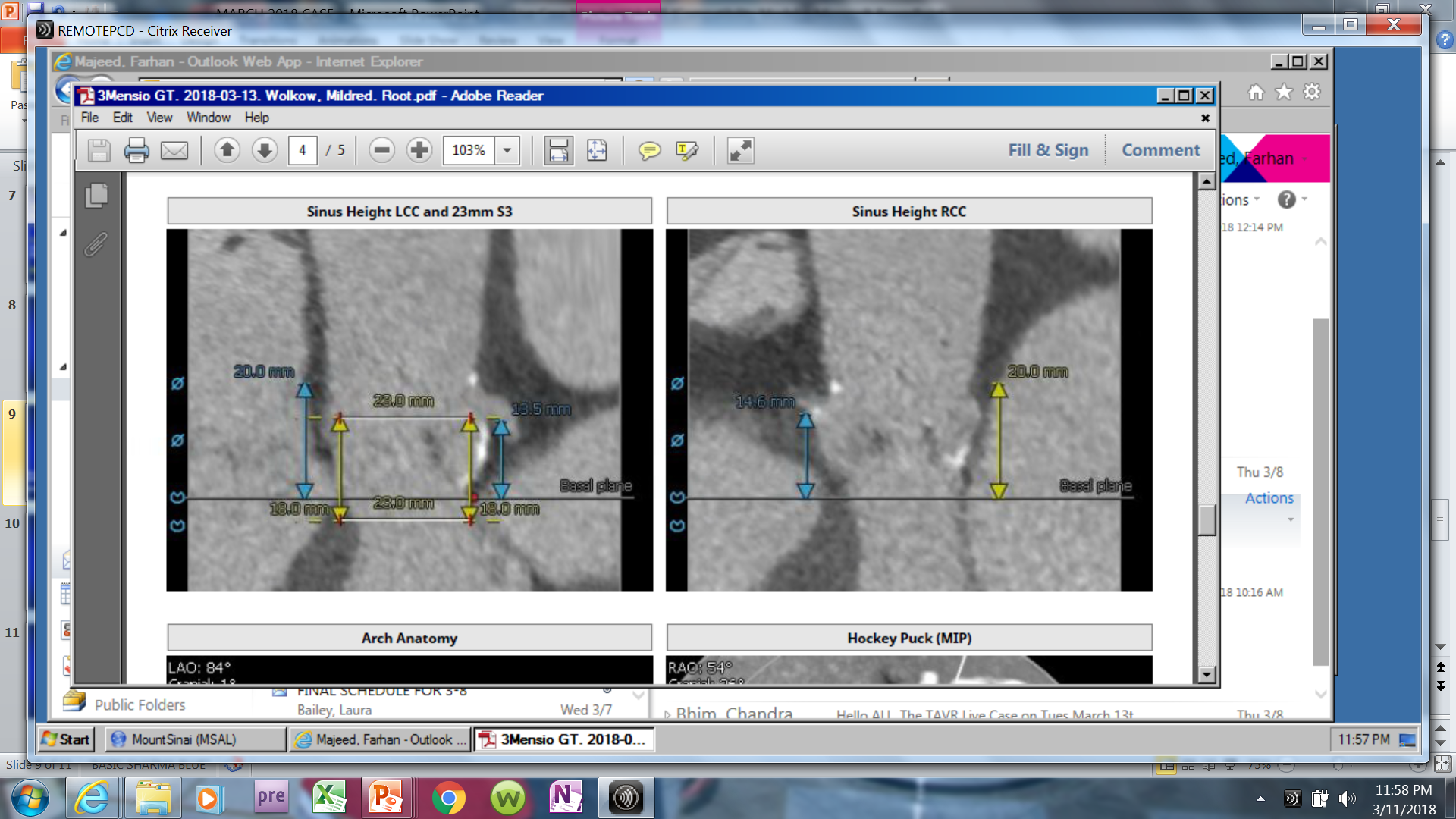 Femoral Artery Access
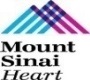 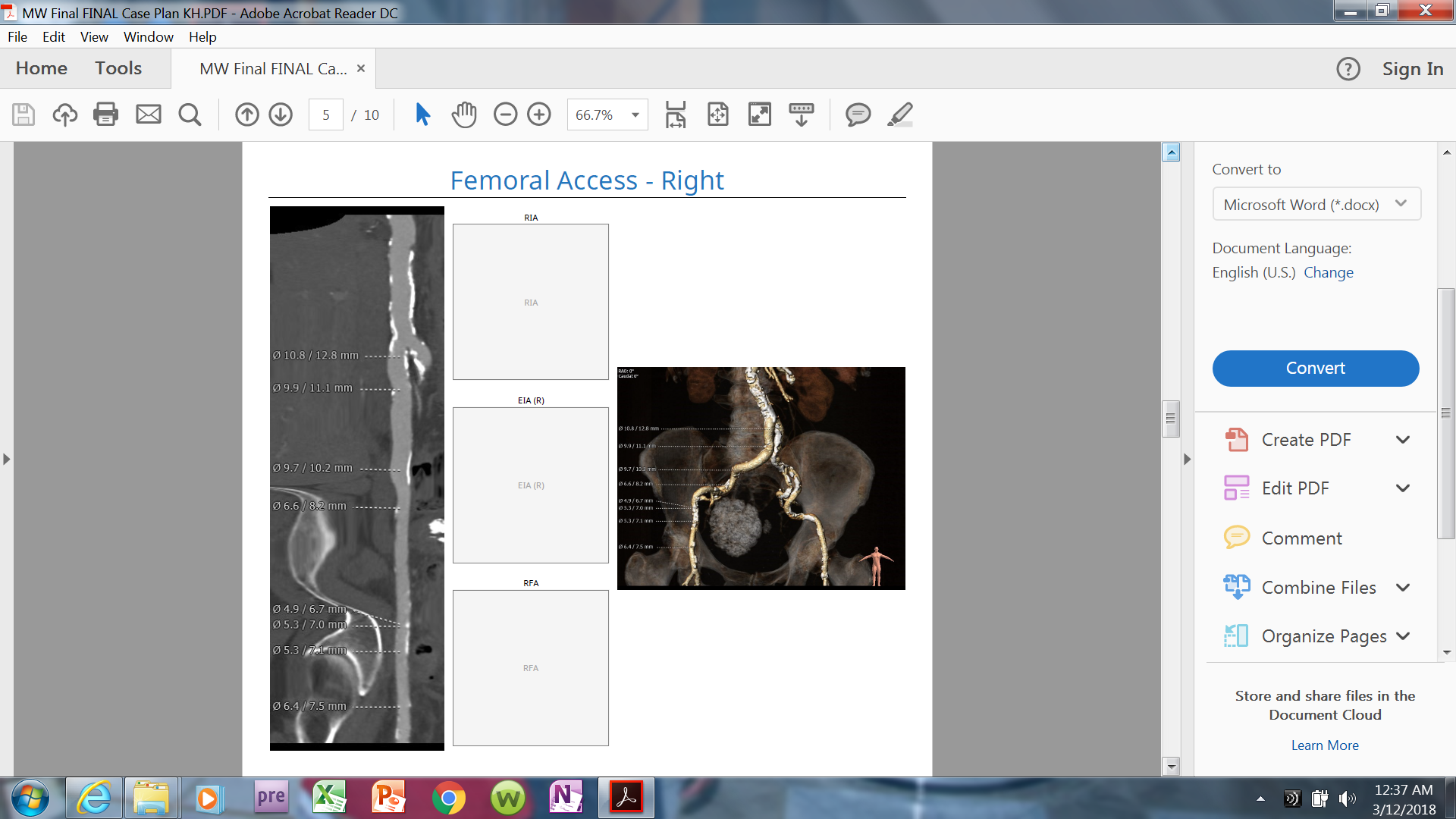 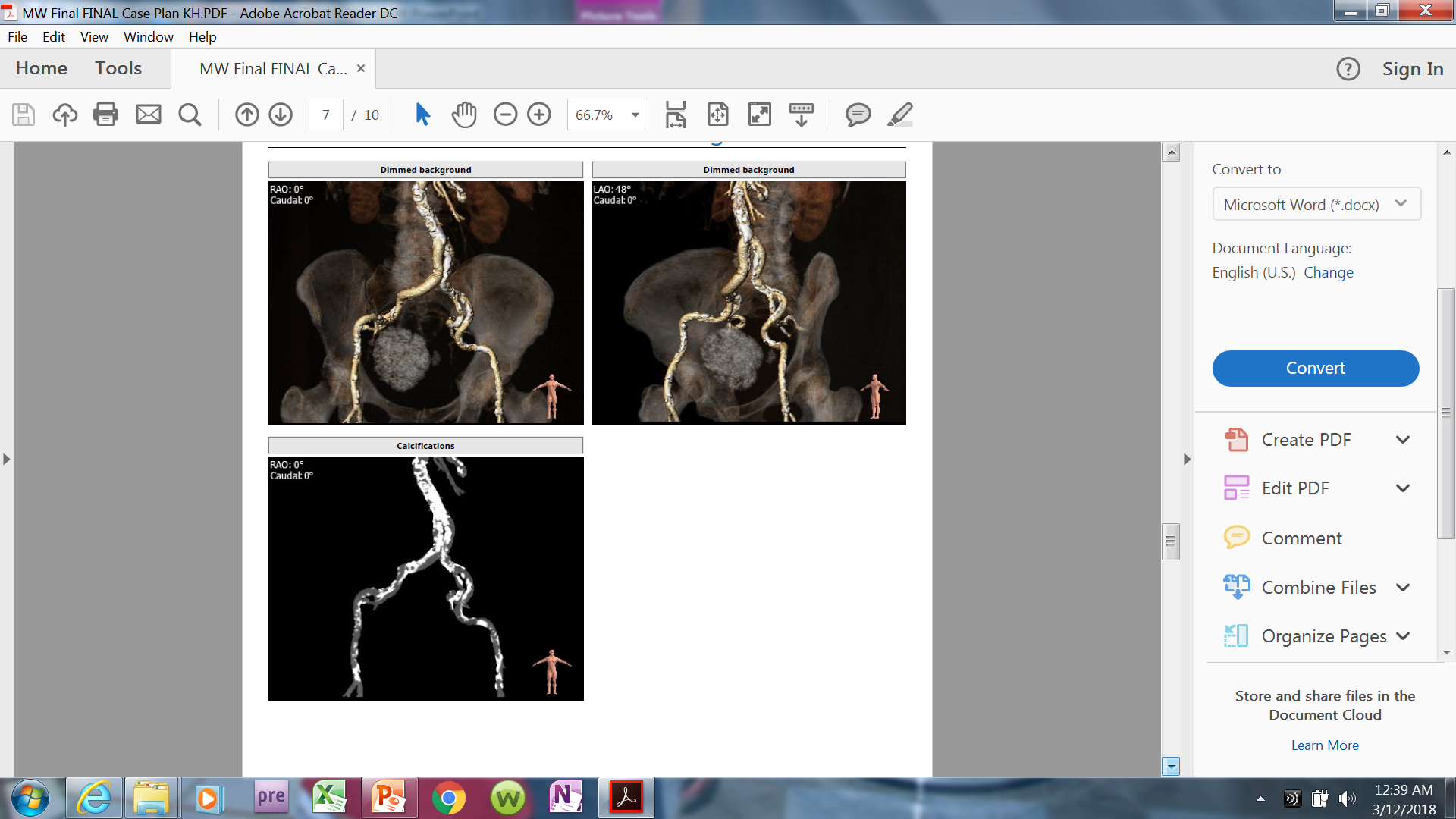 Femoral Artery Access
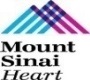 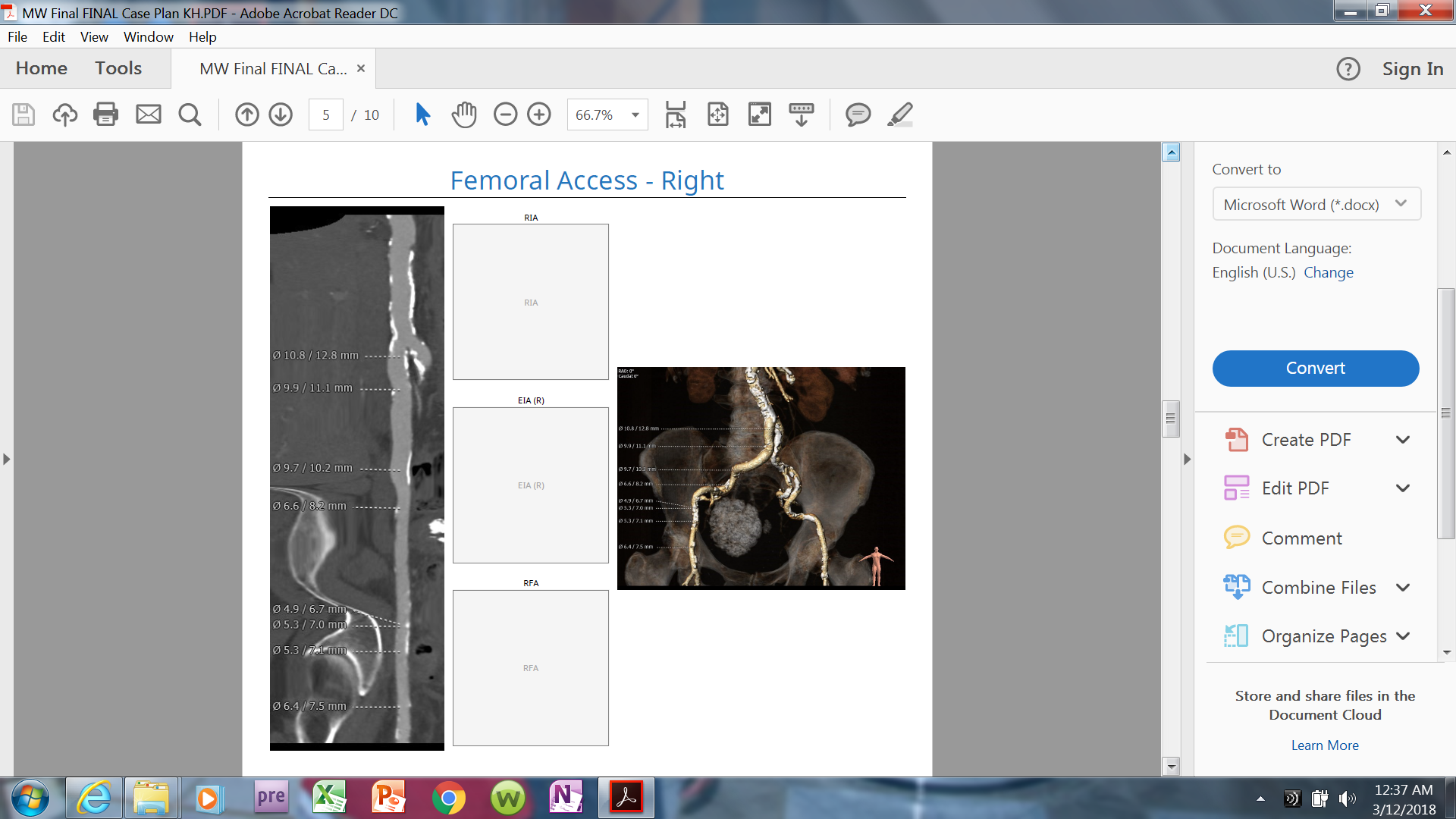 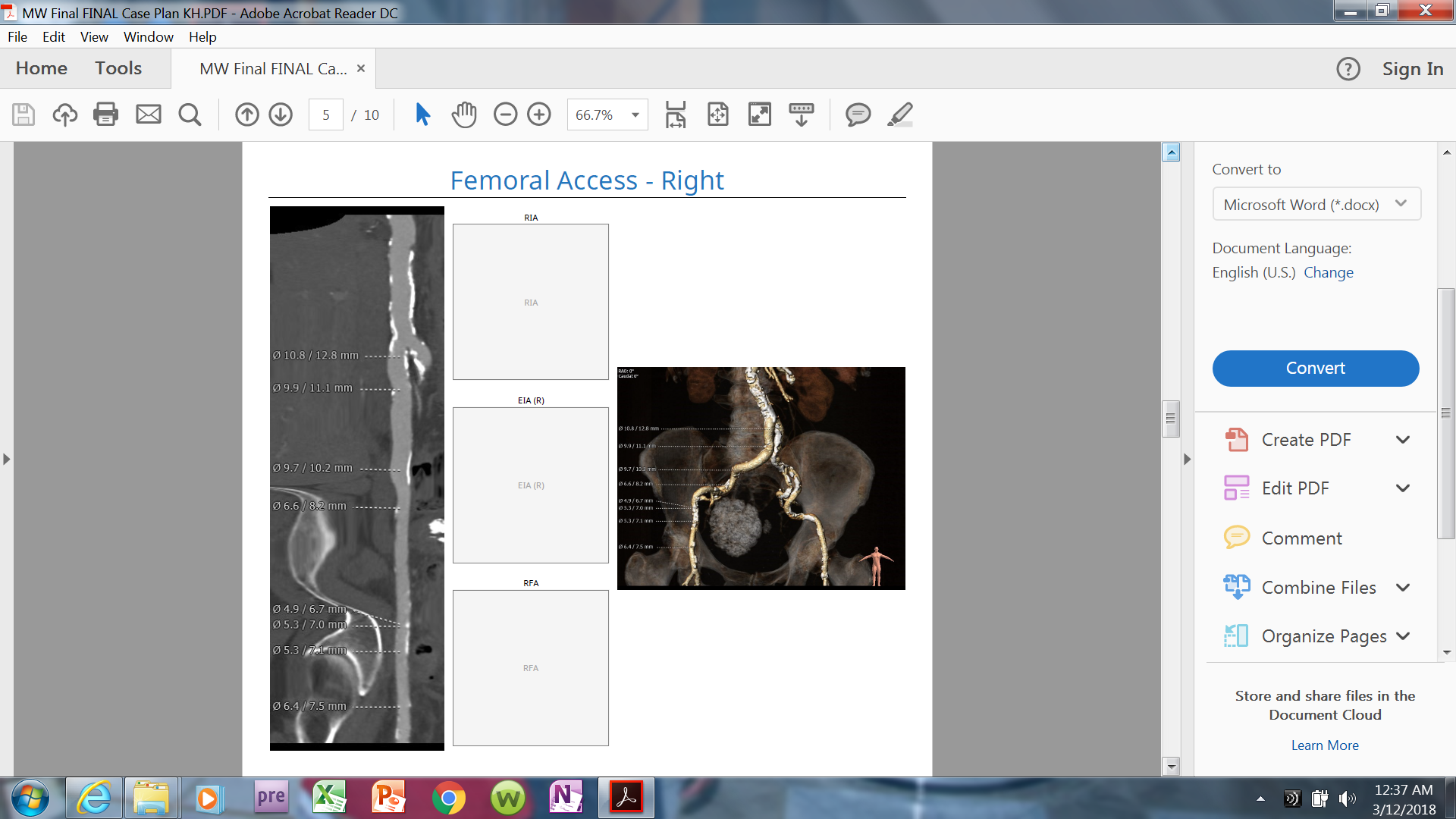 Right Iliac/Femoral Anatomy

Major Access 
Right CFA
Femoral Artery Access
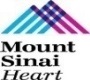 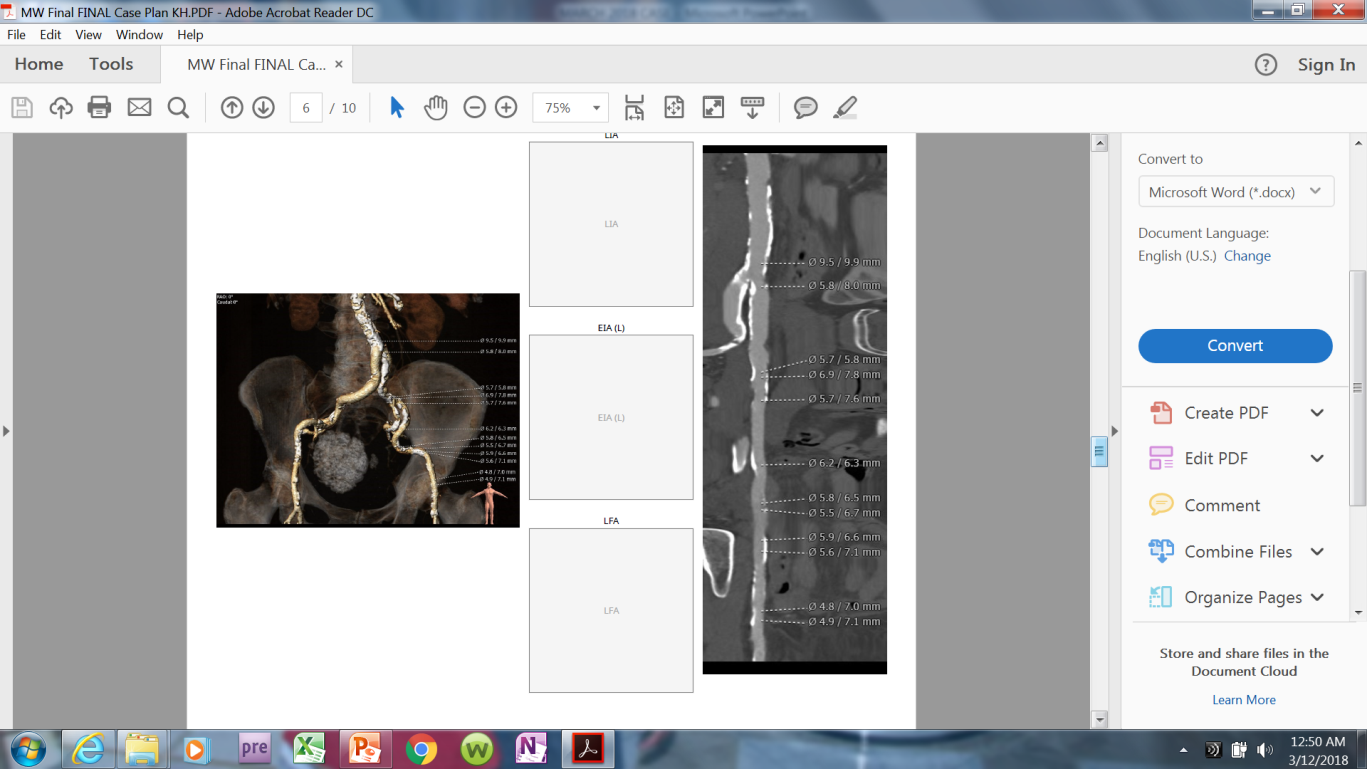 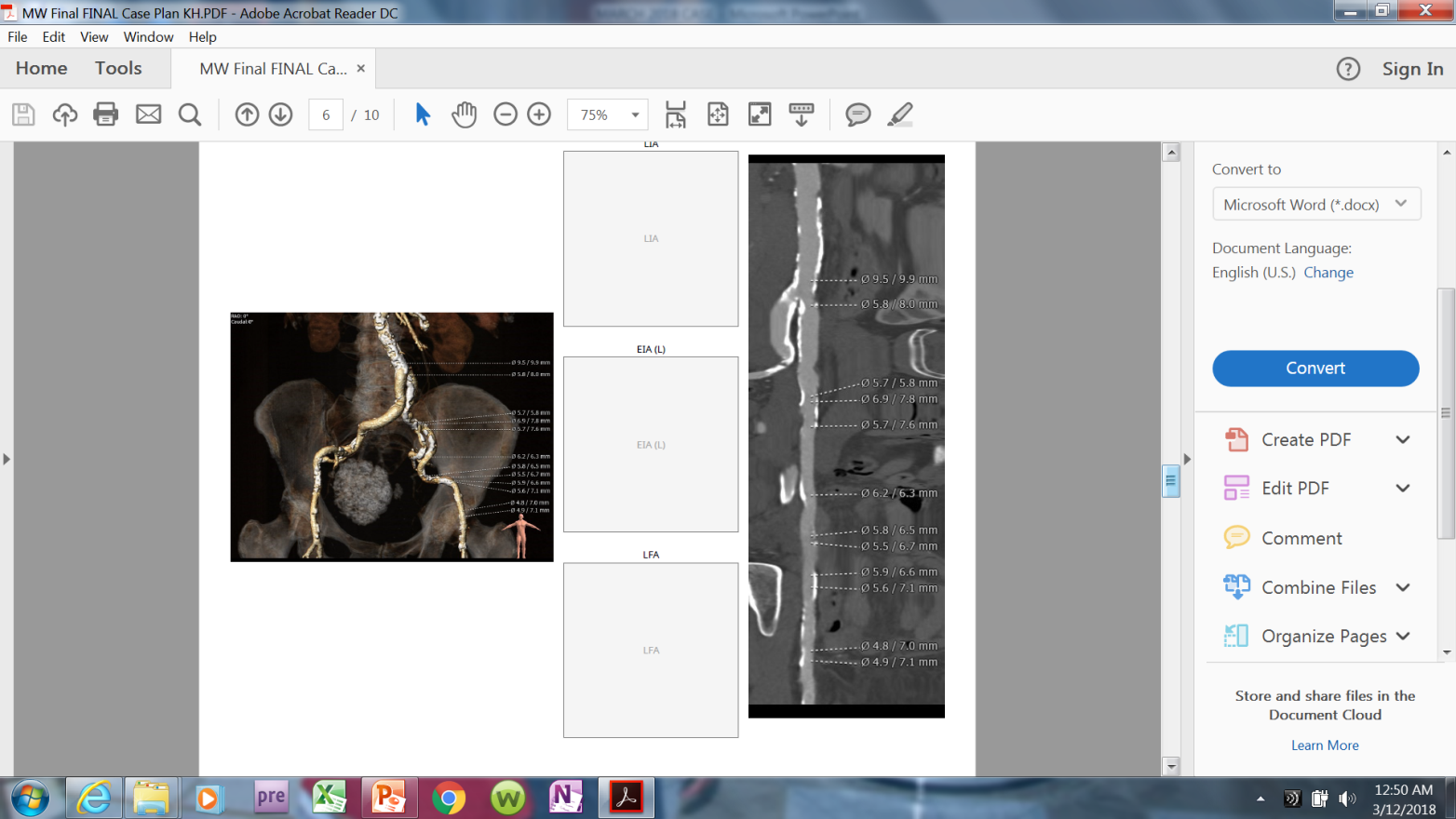 Left Iliac/Femoral Anatomy

Minor Access
Left CFA
Great Vessel Anatomy for Sentinel Device
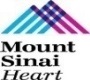 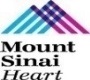 March 13th 2018 Structural Heart Live # 22: MW, 94 yo F
STS risk mortality:                     9.3% 
EuroScore II risk:                       5.8% 
Logistic Euroscore mortality:   32.1%

CT Angiography: Mean aortic annulus diameter of 22.3mm and bilateral lower extremity peripheral arterial accesses have minimal diameters 5.5-6.0 mm with heavy calcification

Course: Patient was evaluated by Heart Team and due to her multiple co-morbidities and frailty status, the patient was determined to be High Risk for SAVR

Plan: The patient was referred for TAVR
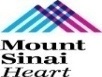 Medtronic Evolut-PRO Patient Selection
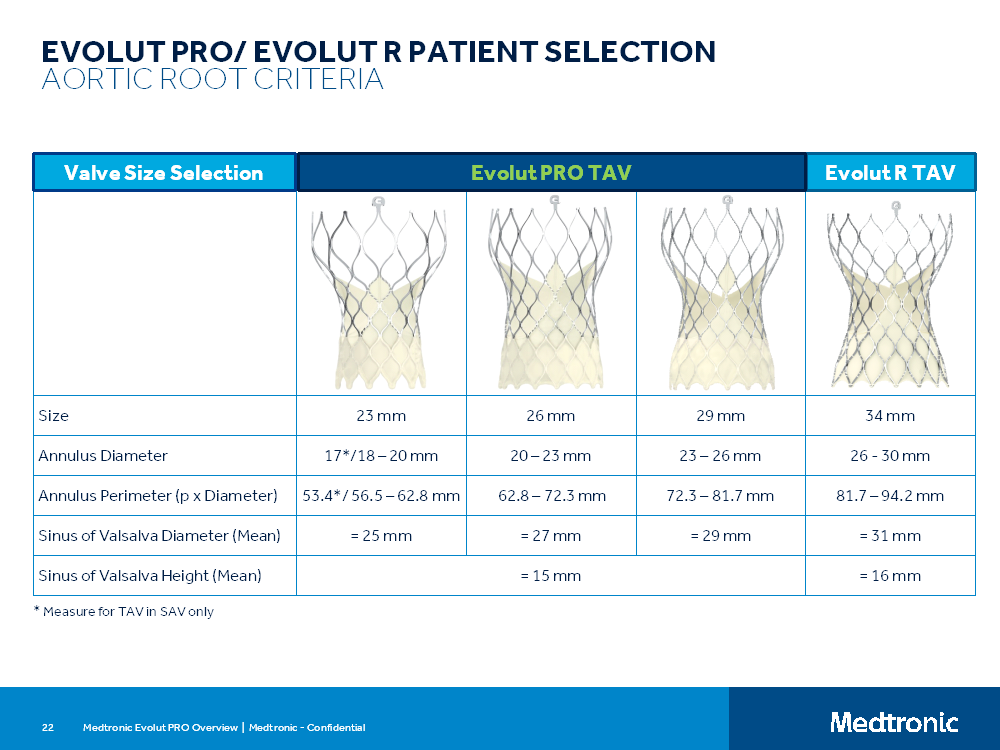 Our
Patient
22.3
70.7
25.8
20.0
Summary of Case
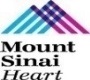 Presentation: 94 year old F with worsening NYHA Class III

TTE: Paradoxical Low Flow, Low Gradient Severe AS (PG/MG/AVA=38/19/0.73), dimensionless index = 0.22

STS risk mortality:                     9.29 % 
EuroScore II risk:                       5.81% 
Logistic Euroscore mortality:   32.1%

Course: Patient was evaluated by Heart Team and due to her multiple co-morbidities and frailty status, the patient was determined to be High Risk for SAVR

Plan: For TAVR with a 26mm Medtronic Evolut-Pro Corevalve via transfemoral access (right percutaneous) with planned Sentinel cerebral protection
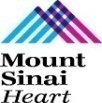 EVOLUT-R 29 MM Patient Selection Matrix
Criteria
Valve Size Selection
CoreValve Evolut R TAVR
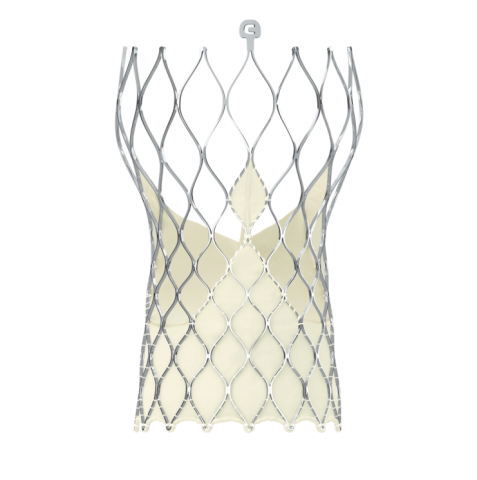 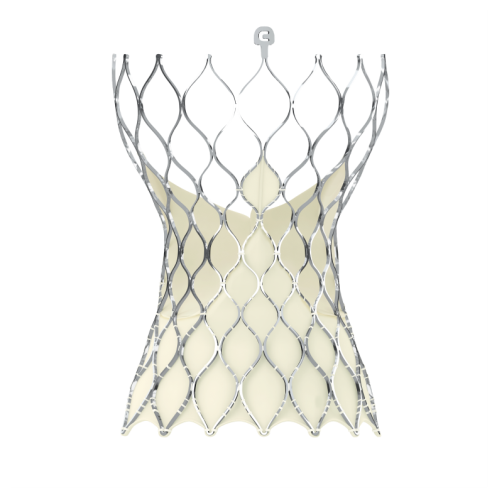 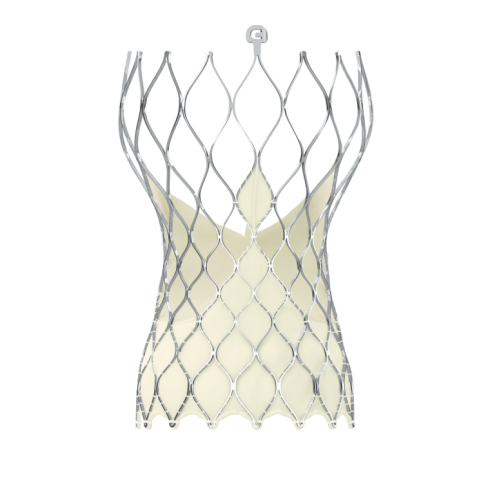 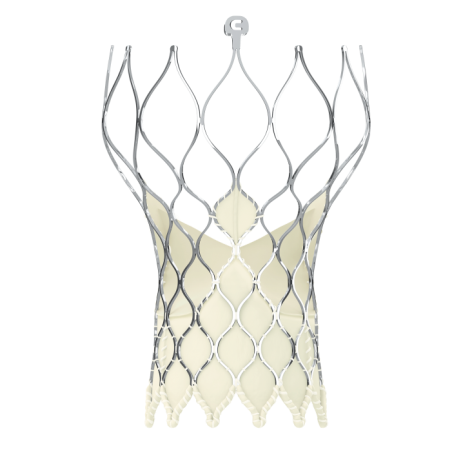 Our
Patient
23.6
75.8
35.8
23.4
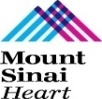 Issues Related To The Case
TAVR vs SAVR in Low Risk Patients
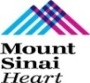 Randomized TAVR Trials by Risk Group
Extreme
Risk
High
Risk
Intermediate
Risk
Lower
Risk
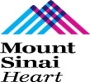 TAVR for Low Risk AS patients
STS mortality risk of  <3-4%
One Trial OUS: Notion Trial (Completed)- CoreValve
Two Trials in US have also completed: 
PARTNER-3 of Sapien-3 vs SAVR (n=1228)
Evolut-R/Pro CoreValve vs SAVR (n=1200)
 Trials
NOTION Trial:  Patient Flow
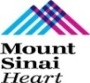 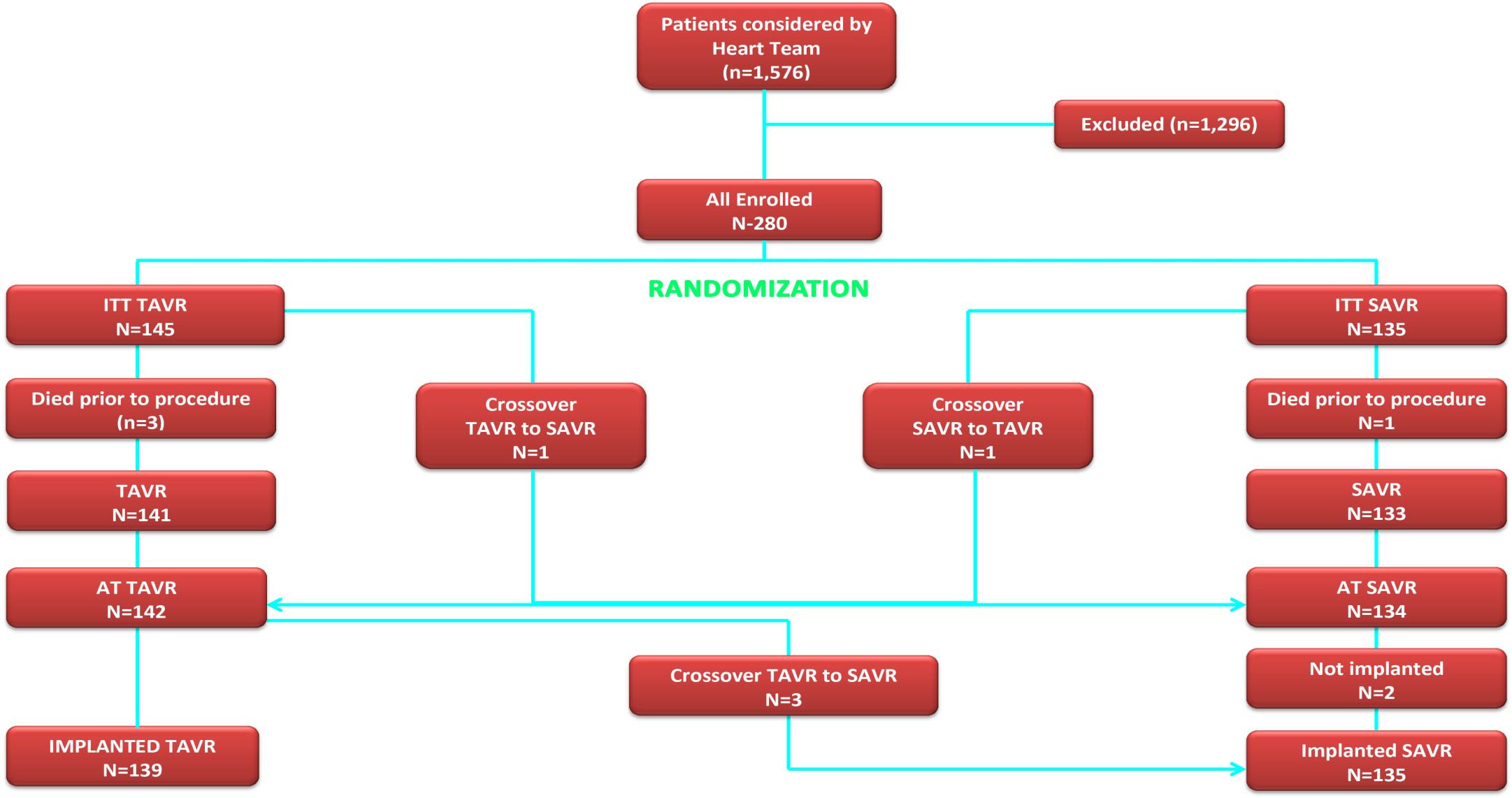 Thyregod et al., J Am Coll Cardiol 2015;65:2184
NOTION Trial:  Baseline Characteristics
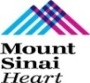 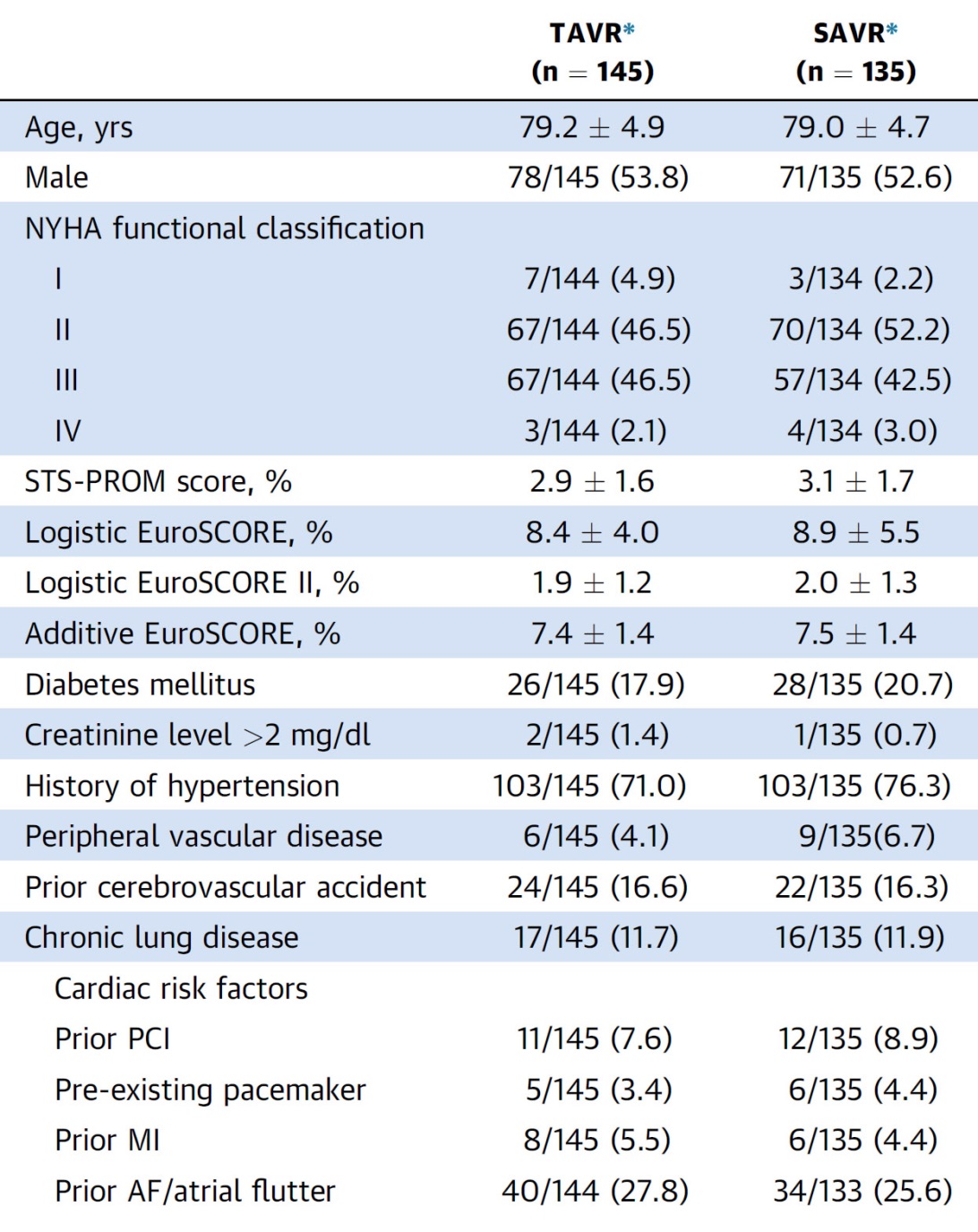 Thyregod et al., J Am Coll Cardiol 2015;65:2184
NOTION Trial:  Procedural Characteristics
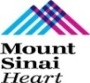 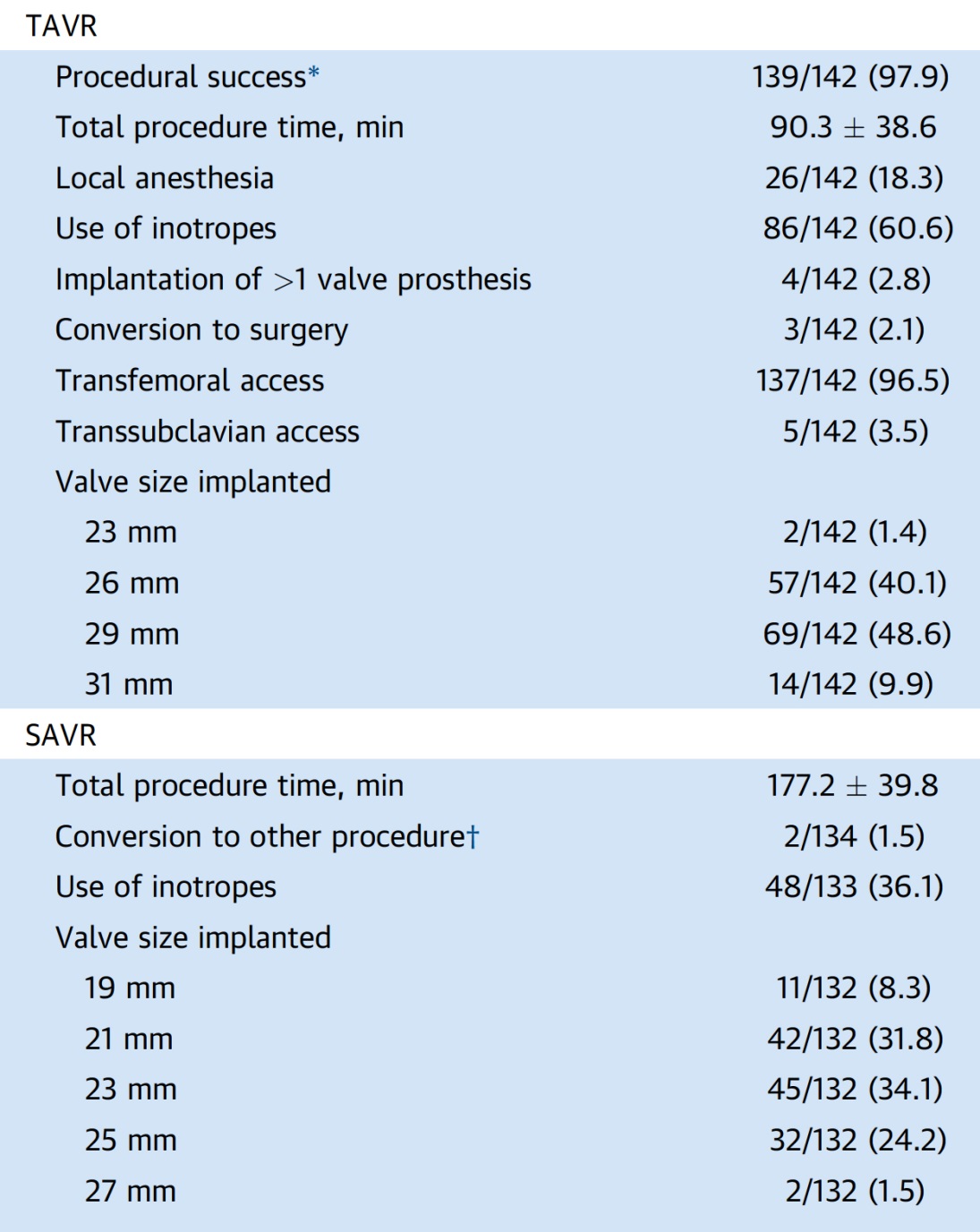 Thyregod et al., J Am Coll Cardiol 2015;65:2184
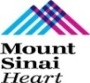 NOTION Trial:  TAVR vs SAVR in Severe 
Aortic Valve Stenosis
All-Cause Morality at 1 Year
All-Strokes at 1 Year
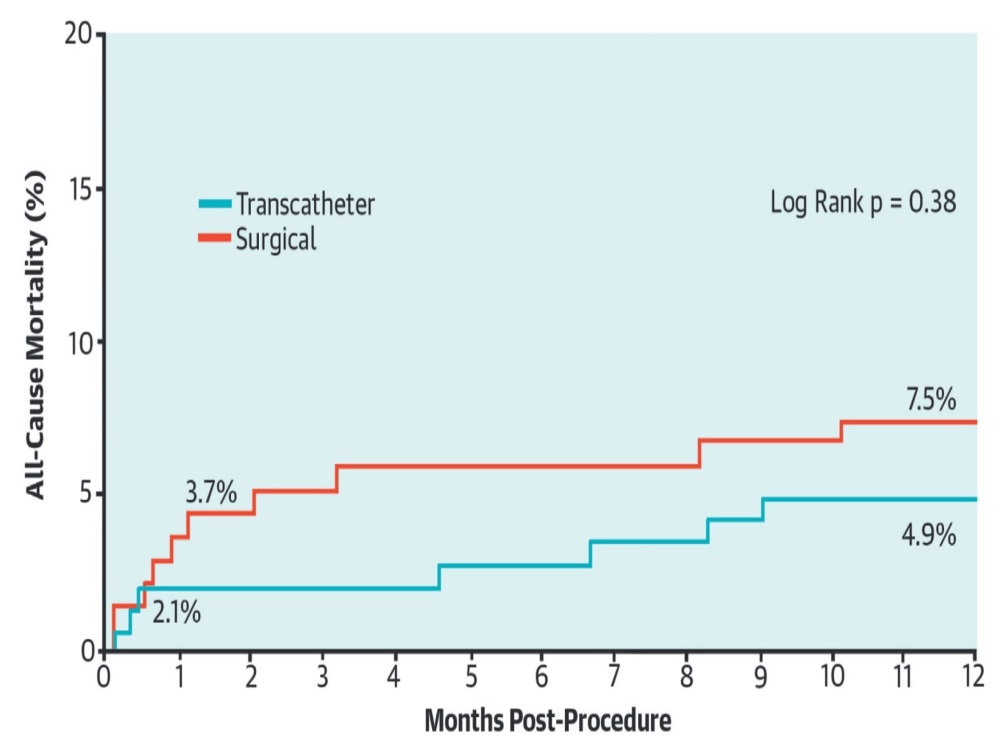 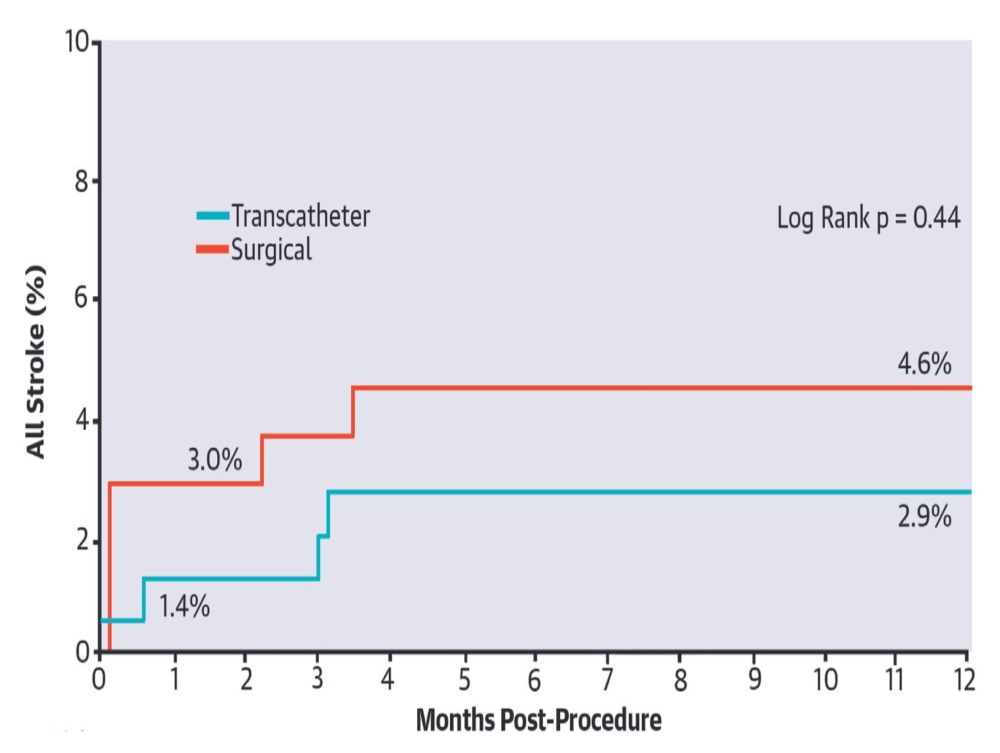 Thyregod et al., J Am Coll Cardiol 2015;65:2184
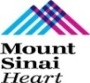 NOTION Trial:  Clinical Outcomes at 1 Year
TAVR (n=145)
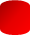 p=<0.001
SAVR (n=135)
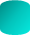 p=0.03
%
p=0.38
p=0.10
p=0.44
p=0.47
Death              Stroke       Major vasc       Major, life-   PPM implant         Valve 
                                                    compl          threatening                           endocarditis
                                                                             bleed
Thyregod et al., J Am Coll Cardiol 2015;65:2184
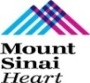 NOTION Trial:  Aortic Valve Hemodynamics
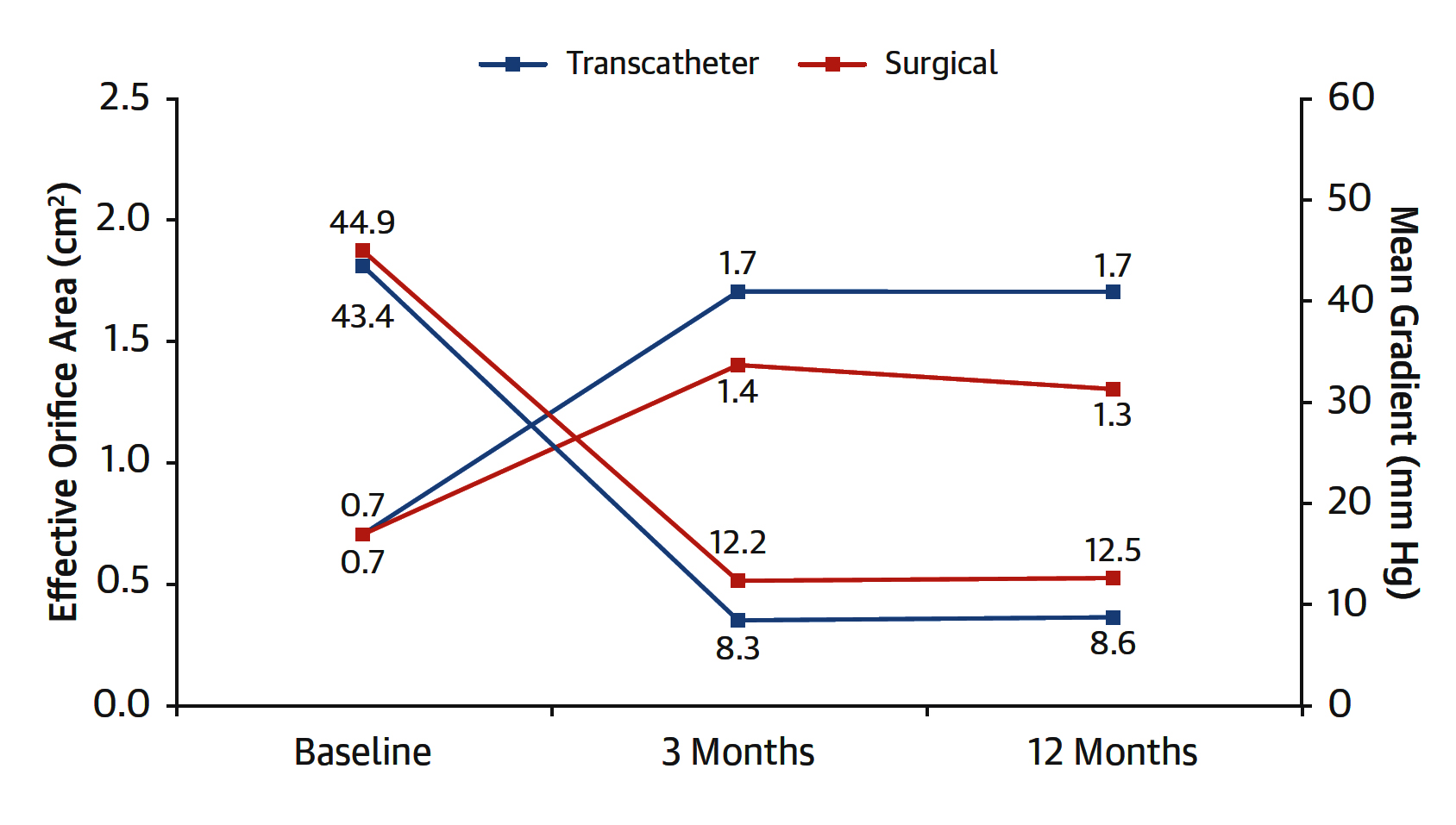 Thyregod et al., J Am Coll Cardiol 2015;65:2184
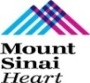 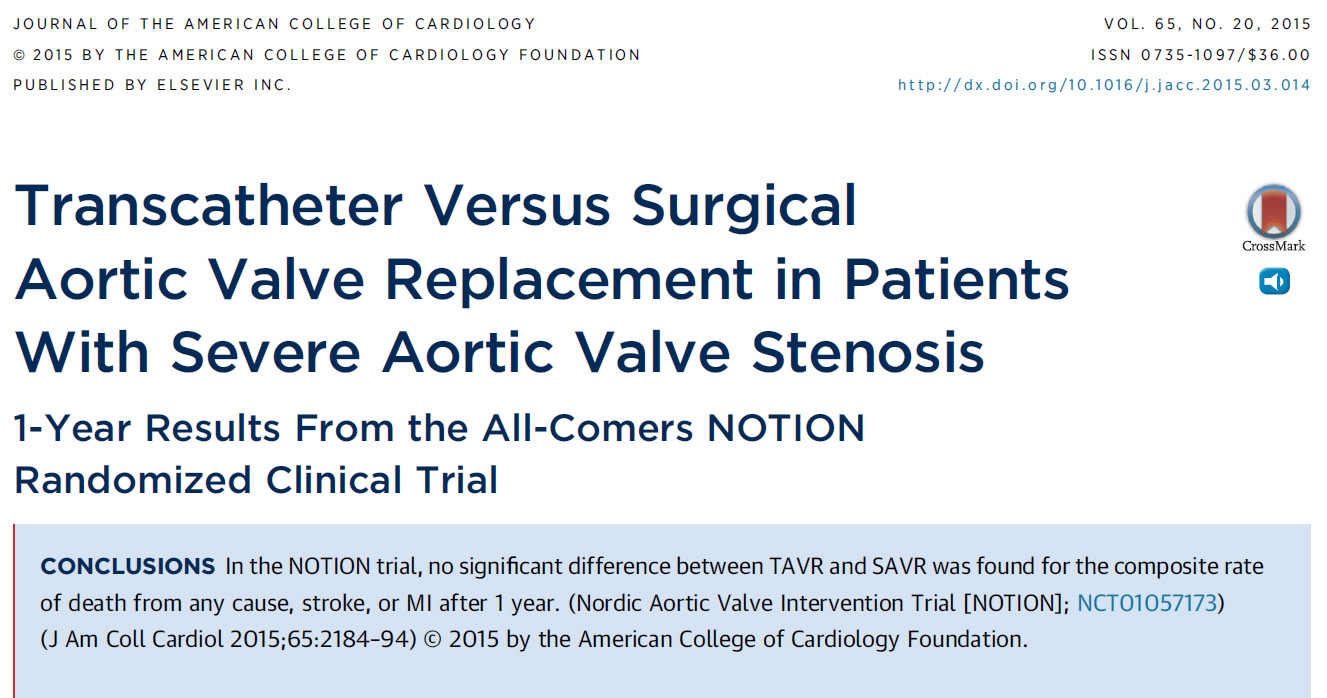 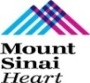 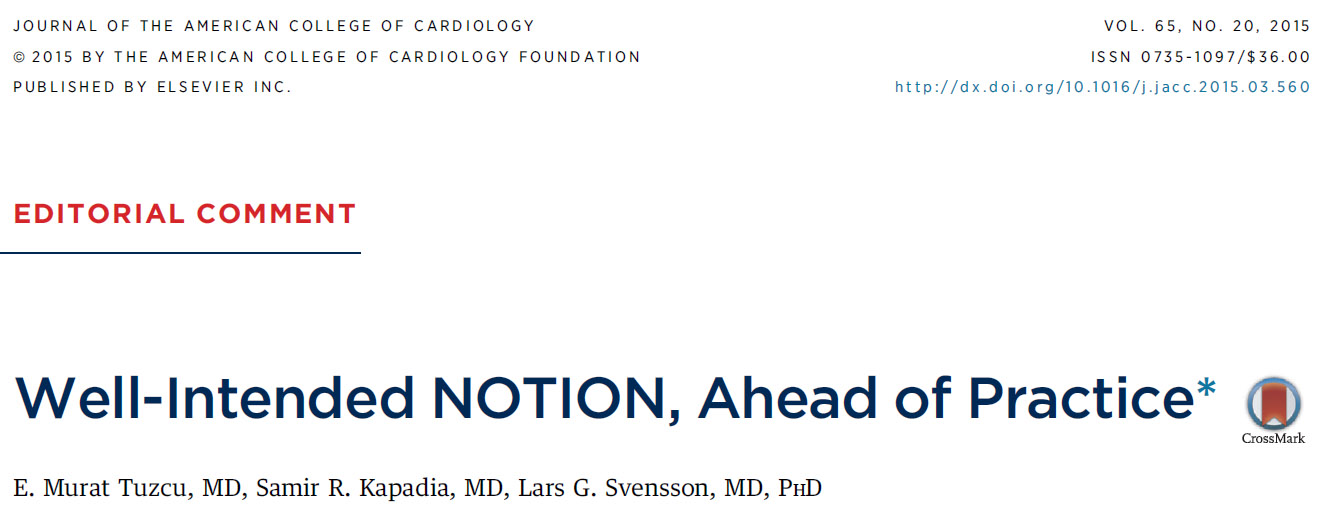 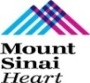 NOTION Trial:  Clinical Outcomes at 4 Years
280 patients with severe AS at low surgical risk for SAVR or TAVR with  self-expanding CoreValve
TAVR (145)
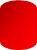 p=<0.001
SAVR (135)
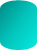 p=0.47
p=0.56
%
p=0.85
p=0.87
Sondergaard, ESC 2017
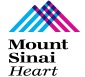 ACC 2018
Five-Year Outcomes From All-Comers Nordic Aortic Valve Intervention Randomized Clinical Trial in Patients with Severe Aortic Valve Stenosis:
NOTION Trial
NOTION Trial 5-Year Clinical Outcomes
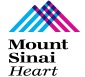 All-Cause Mortality, Stroke, or MI
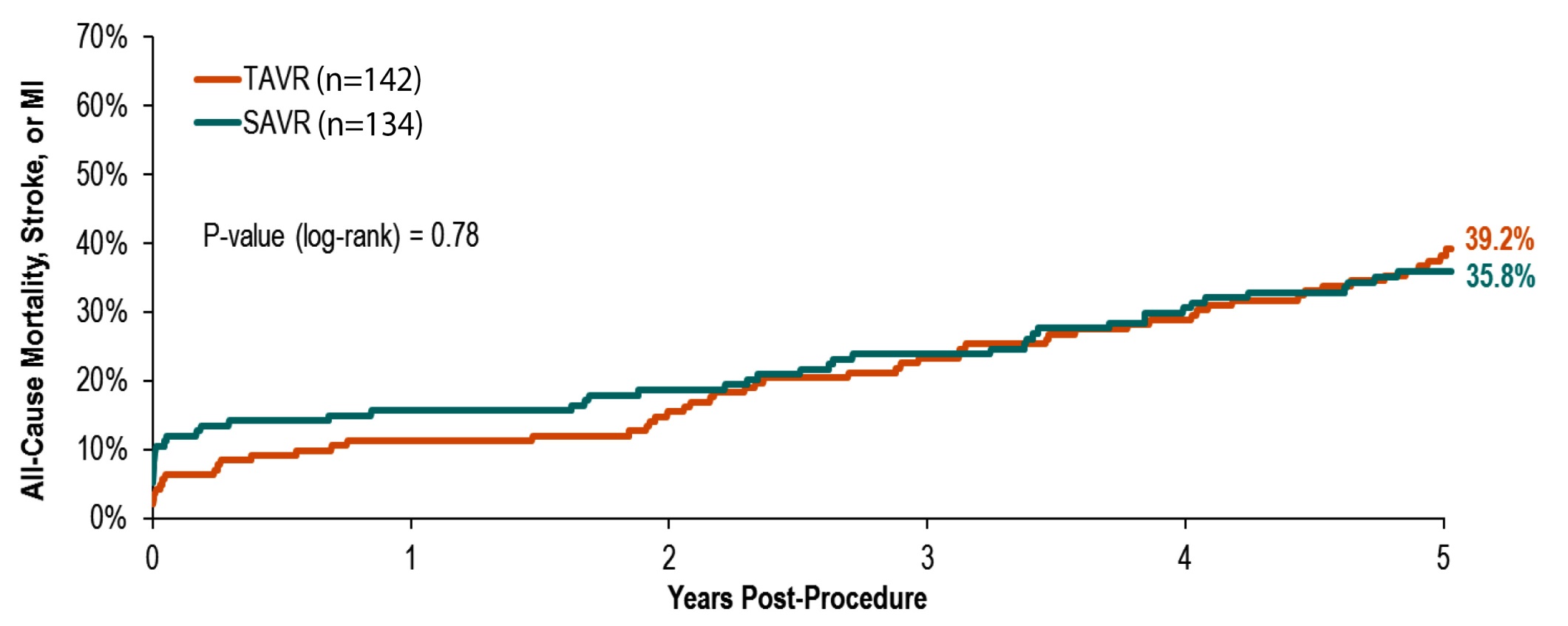 Thyregod, ACC 2018
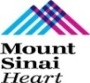 NOTION Trial: Clinical Outcomes at 5 Years
276 patients with severe AS at low surgical risk for SAVR or TAVR with self-expanding CoreValve
TAVR (145)
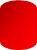 SAVR (135)
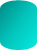 p<0.001
p=0.90
%
p=0.67
p=0.10
p=0.87
p=0.09
Thyregod, ACC 2018
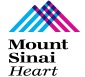 NOTION Trial: Clinical Outcomes at 5 Years
Aortic Valve Performance
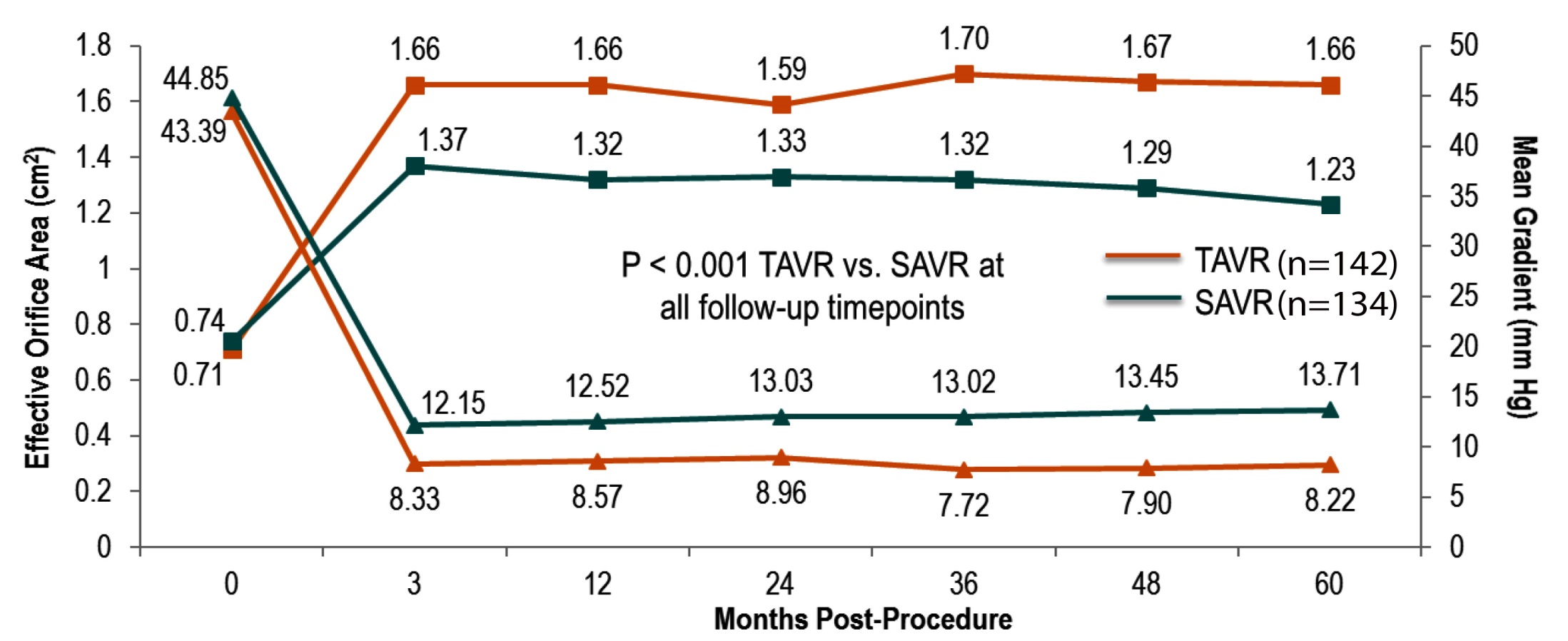 Thyregod, ACC 2018
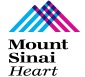 NOTION Trial: Clinical Outcomes at 5 Years
Aortic Valve Regurgitation
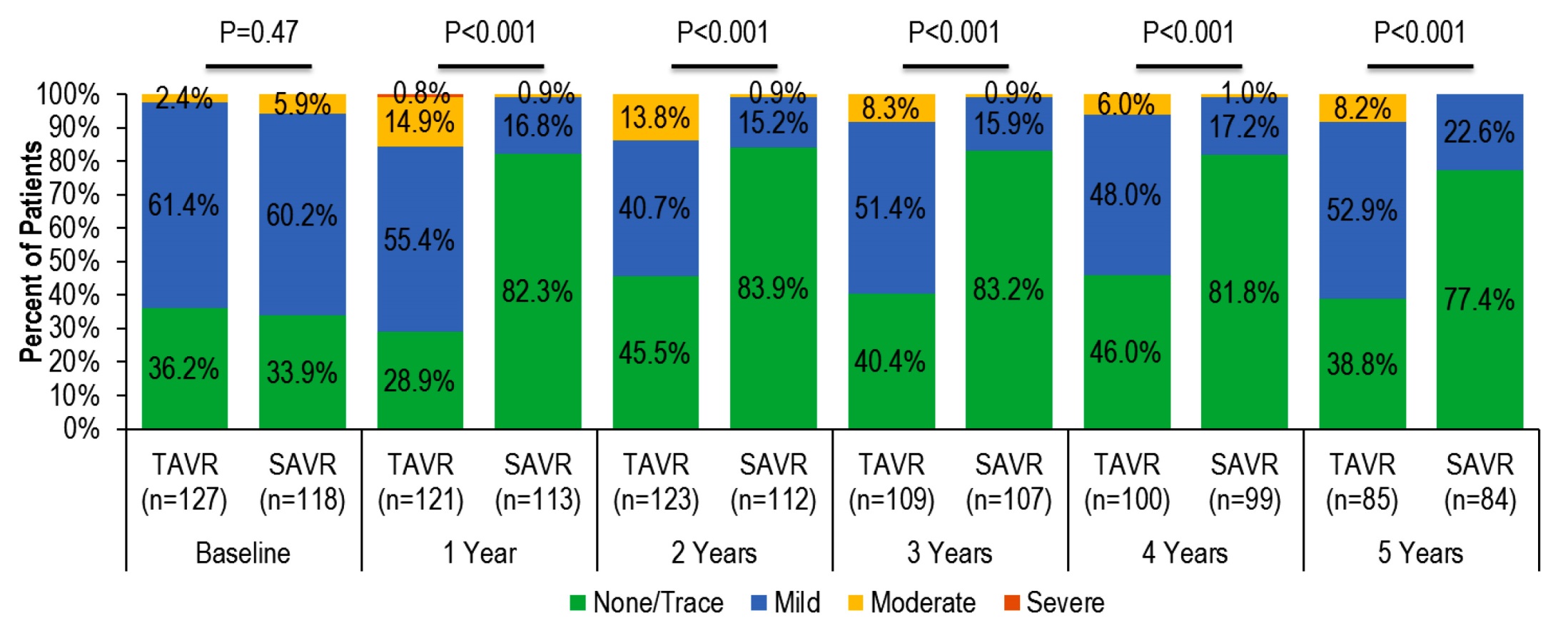 Thyregod, ACC 2018
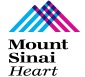 NOTION Trial: Clinical Outcomes at 5 Years
NYHA Class
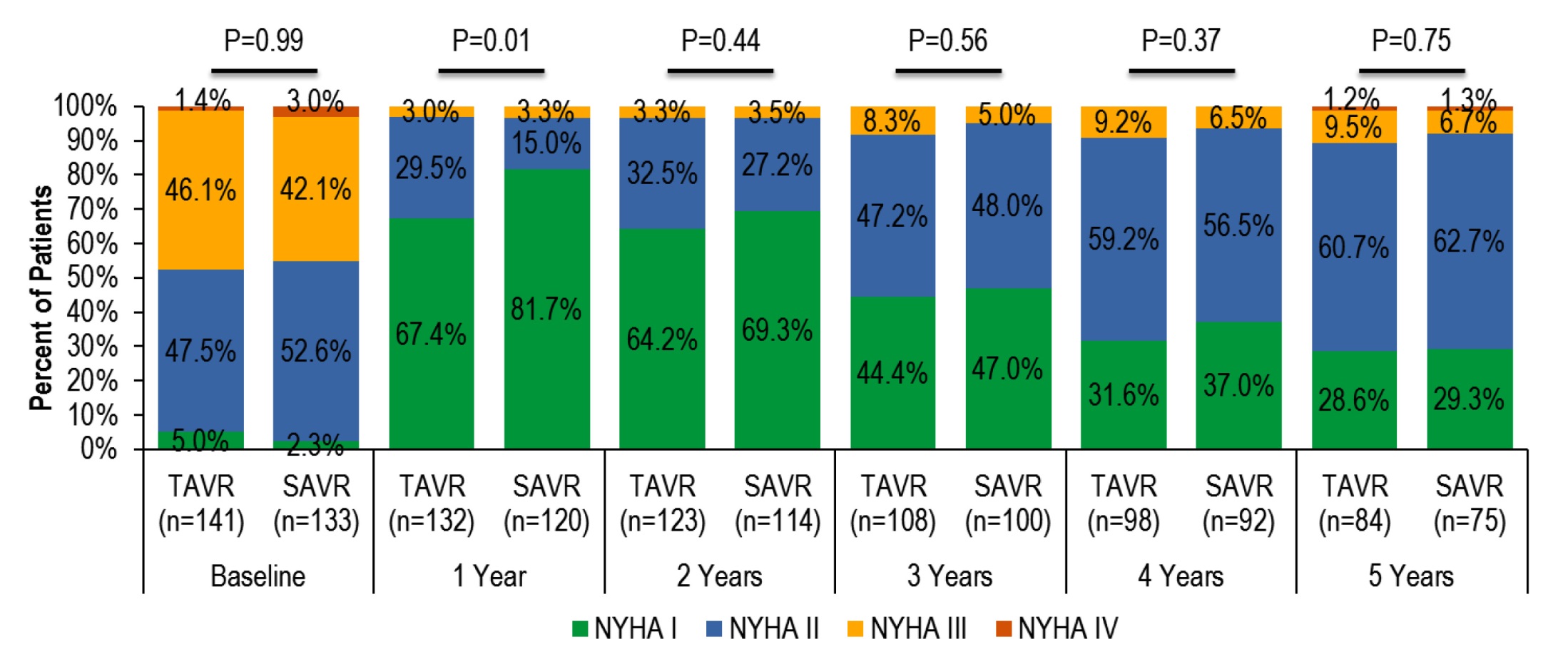 Thyregod, ACC 2018
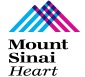 NOTION Trial: Clinical Outcomes at 5 Years
Association of New Pacemaker with Mortality for TAVR
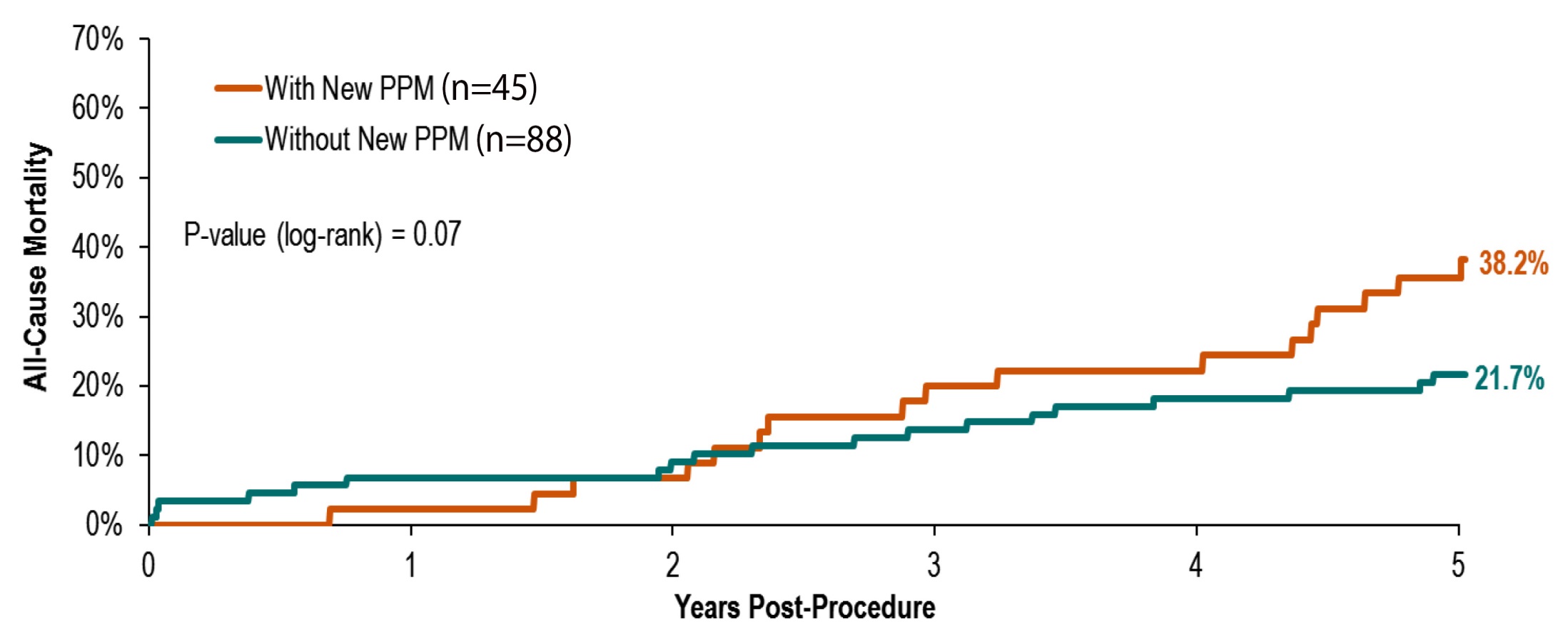 Thyregod, ACC 2018
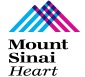 NOTION Trial: Clinical Outcomes at 5 Years
All-Cause Mortality by 3-Month AR Severity
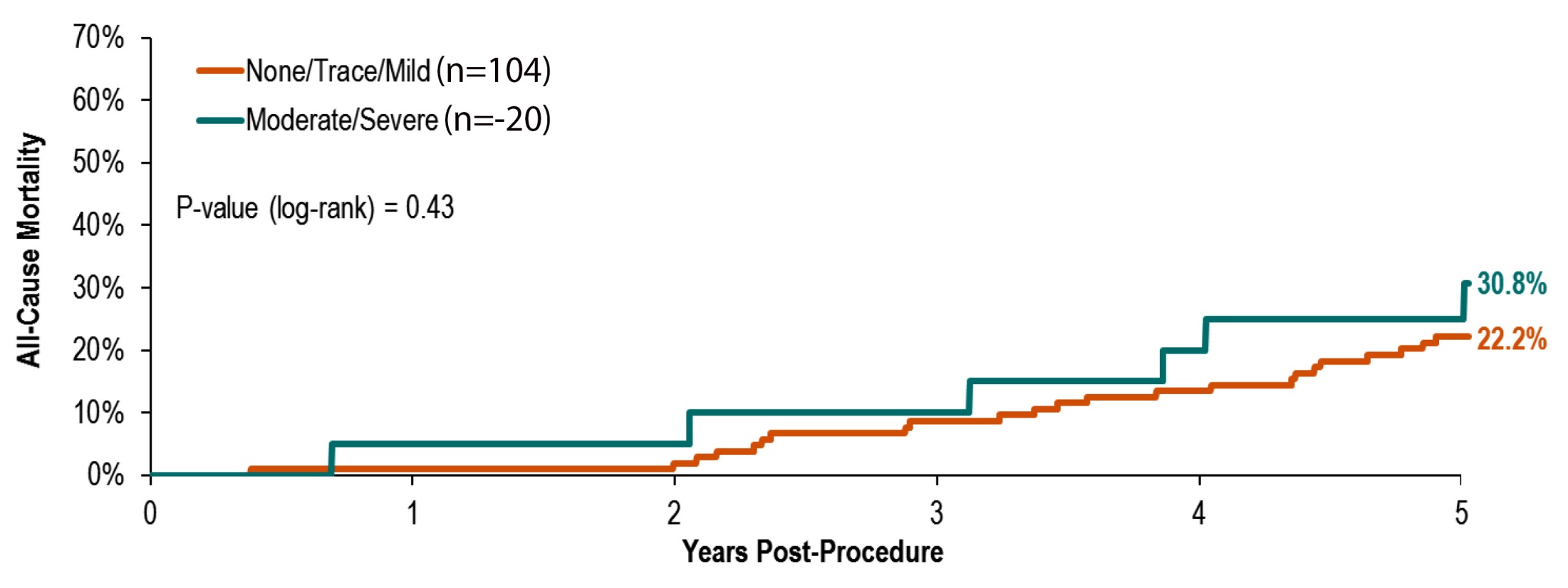 Thyregod, ACC 2018
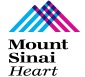 NOTION Trial: Conclusions
NOTION is the first trial to report on 5-year outcomes after TAVR vs SAVR in lower risk pts

After 5 years, there were no differences in all-cause mortality, stroke, MI, or these combined

There were no difference in prosthetic valve-re-intervention

Prosthetic opening area was larger and mean gradient lower for TAVR at 5 year

TAVR continued to have more mild/moderate PR

New pacemaker implantation after TAVR trended to be associated with increased mortality

Determining the longevity of TAVR prostheses will require longer term follow-up
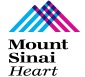 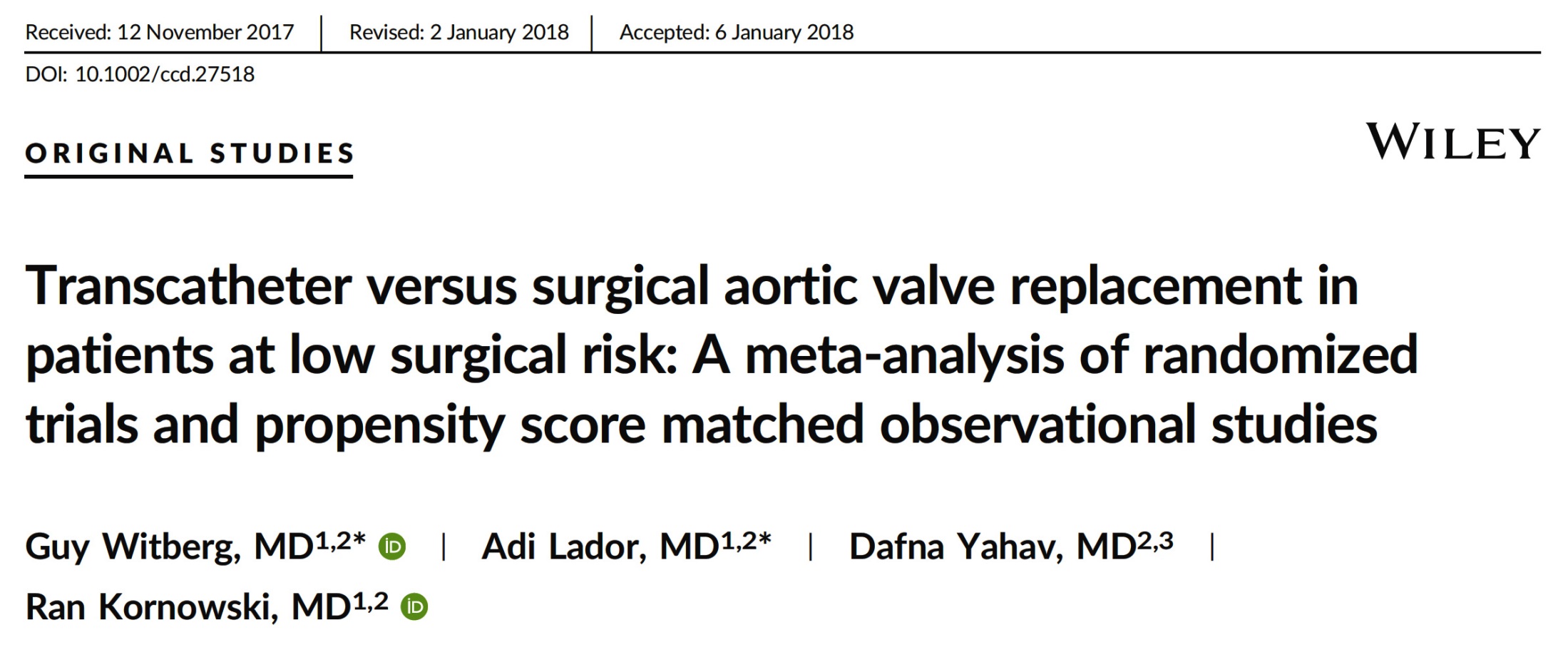 Study Selection Process
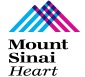 Initial search results
1783 titles
Excluded by title
1730
Excluded – 46 studies
High/intermediate surgical risk (n=17)
Compared to medical Tx (n=9)
No clinical outcomes (n=7)
No PSM (n=5)
SAVR with sutureless valves only (n=3)
Review articles (n=2)
No STS/Euroscore reported (n=1)
Only women (n=1)
Only reduced LV function (n=1)
Full text articles assessed for eligibility
53 publications
Studies fulfilling inclusion criteria
7 studies
Duplicate publications
1 study
Studies included in final meta-analysis
6 studies
Witberg et al., Catheter Cardiovasc Interv Feb. 1, 2018 [Epub ahead of print]
Characteristics of Studies Included in the 
Meta-Analysis
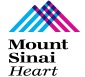 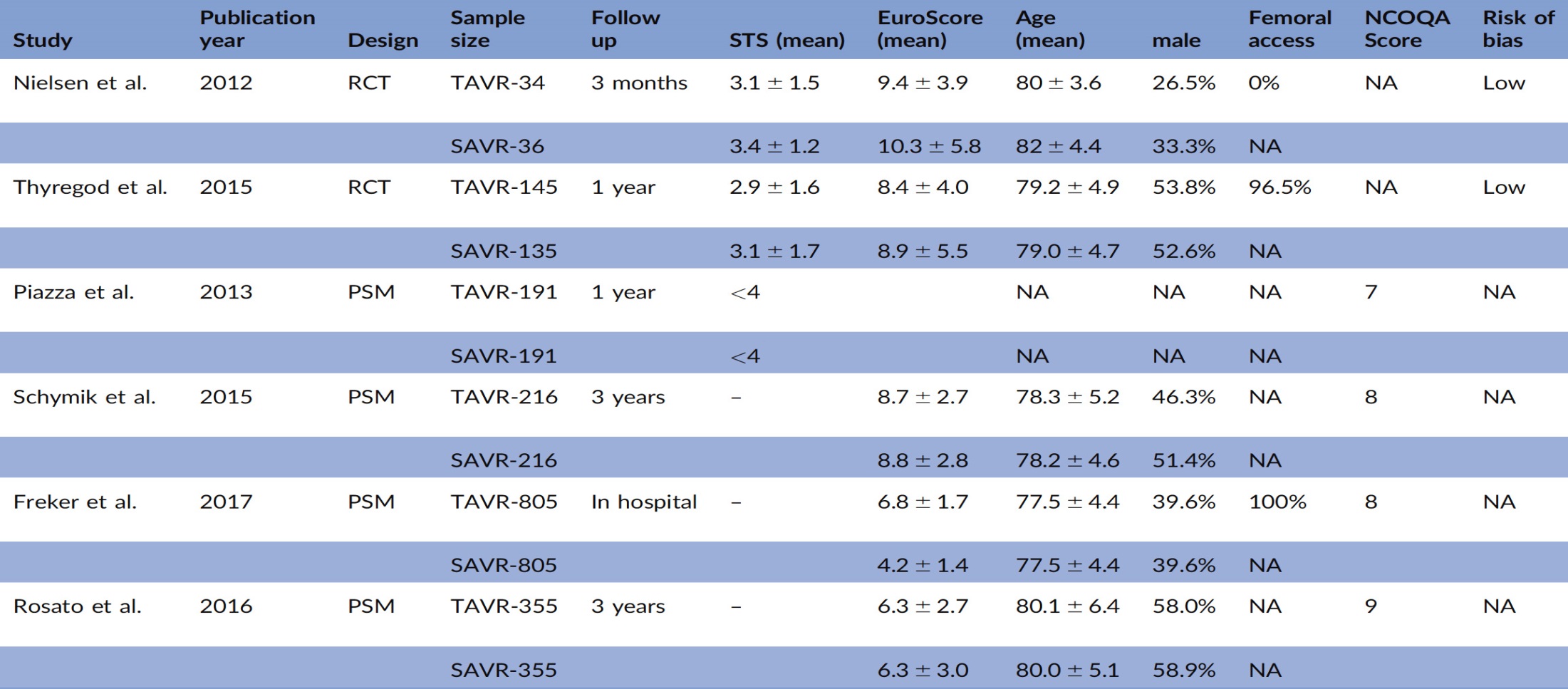 Witberg et al., Catheter Cardiovasc Interv Feb. 1, 2018 [Epub ahead of print]
Baseline Characteristics of Patients Included in the 
Meta-Analysis
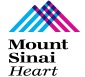 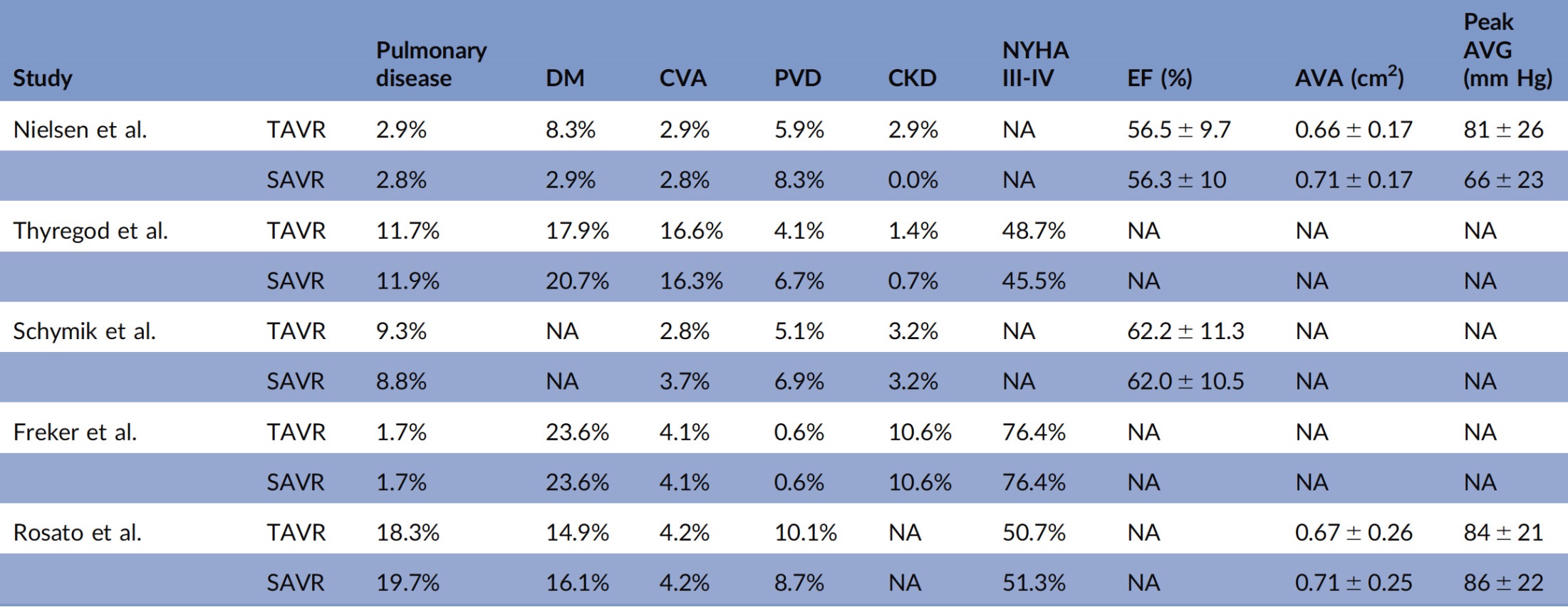 Witberg et al., Catheter Cardiovasc Interv Feb. 1, 2018 [Epub ahead of print]
Forest Plots of Mortality After TAVR and SAVR
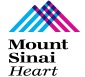 Risk Ratio for Mortality at Short-Term Mortality for TAVR vs SAVR
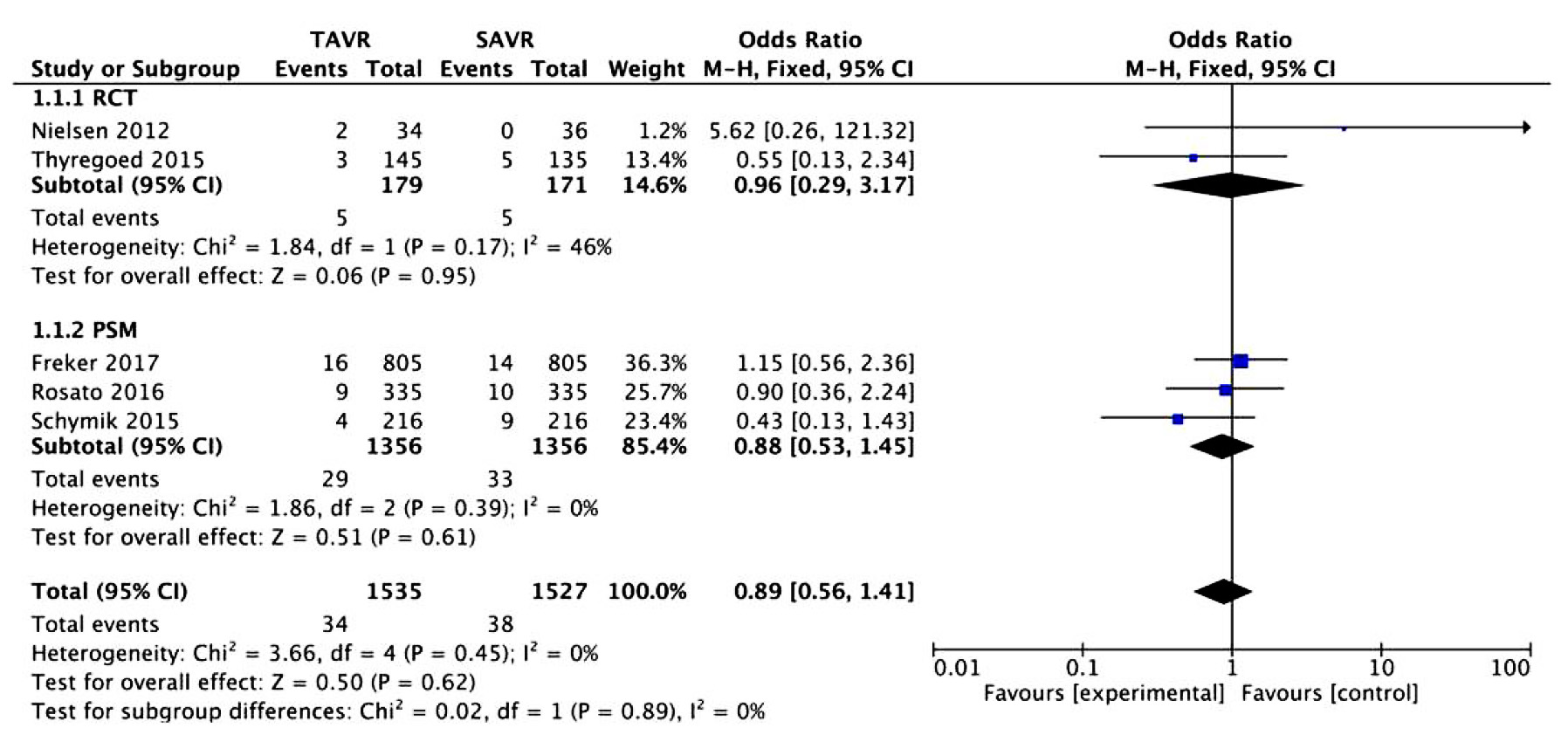 Witberg et al., Catheter Cardiovasc Interv Feb. 1, 2018 [Epub ahead of print]
Forest Plots of Mortality After TAVR and SAVR
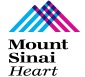 Risk Ratio for Mortality at Late Mortality for TAVR vs SAVR
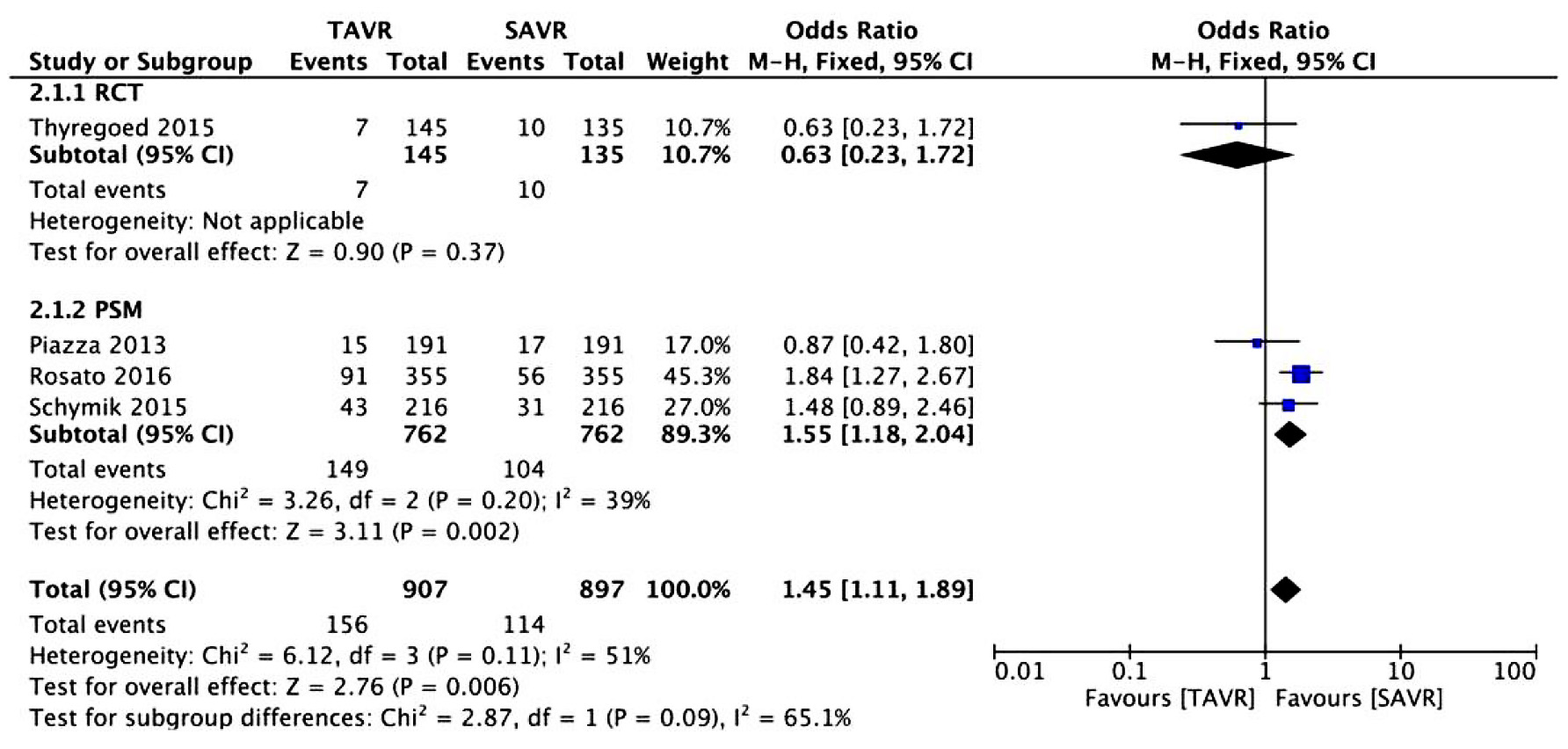 Witberg et al., Catheter Cardiovasc Interv Feb. 1, 2018 [Epub ahead of print]
Clinical Outcomes
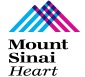 TAVR
SAVR
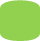 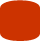 RR 1.45, 95%CI 1.11-1.89
P=0.006
%
RR 0.89, 95%CI 0.56-1.41
P=0.62
(5 studies; 3102 patients)                  (4 studies; 1804 patients)
Witberg et al., Catheter Cardiovasc Interv Feb. 1, 2018 [Epub ahead of print]
Summary of Periprocedural Complications
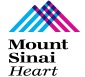 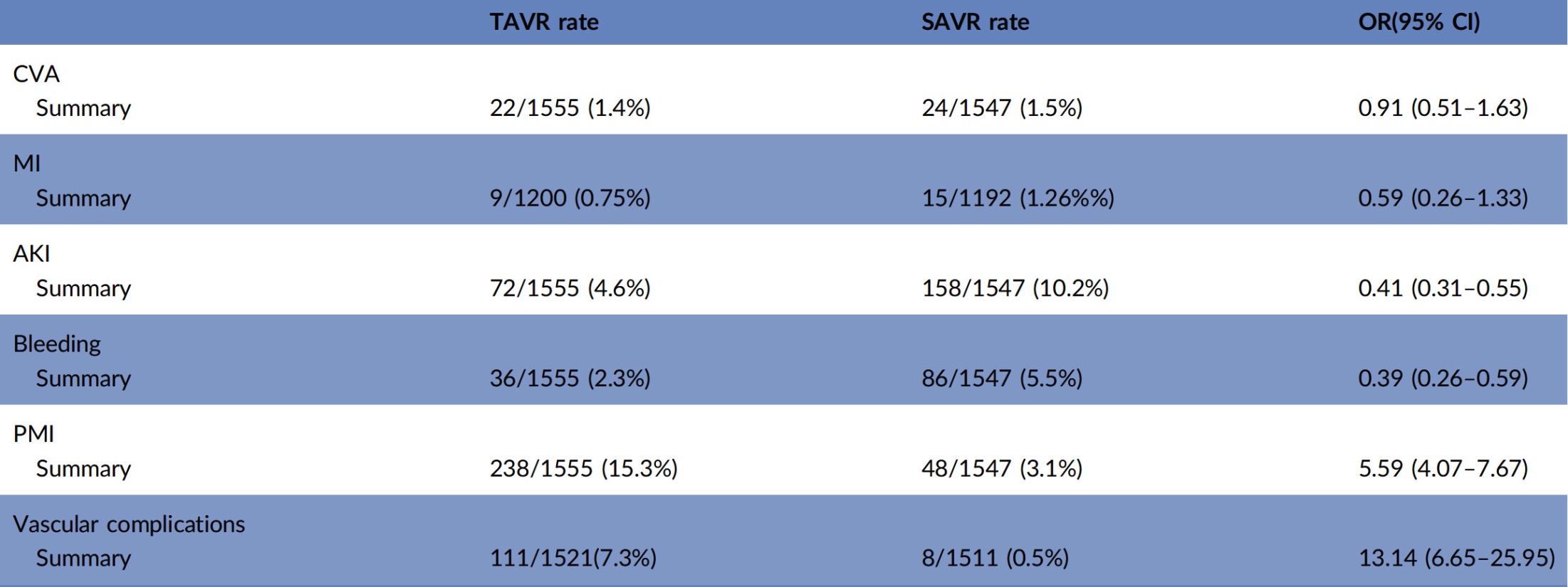 Witberg et al., Catheter Cardiovasc Interv Feb. 1, 2018 [Epub ahead of print]
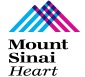 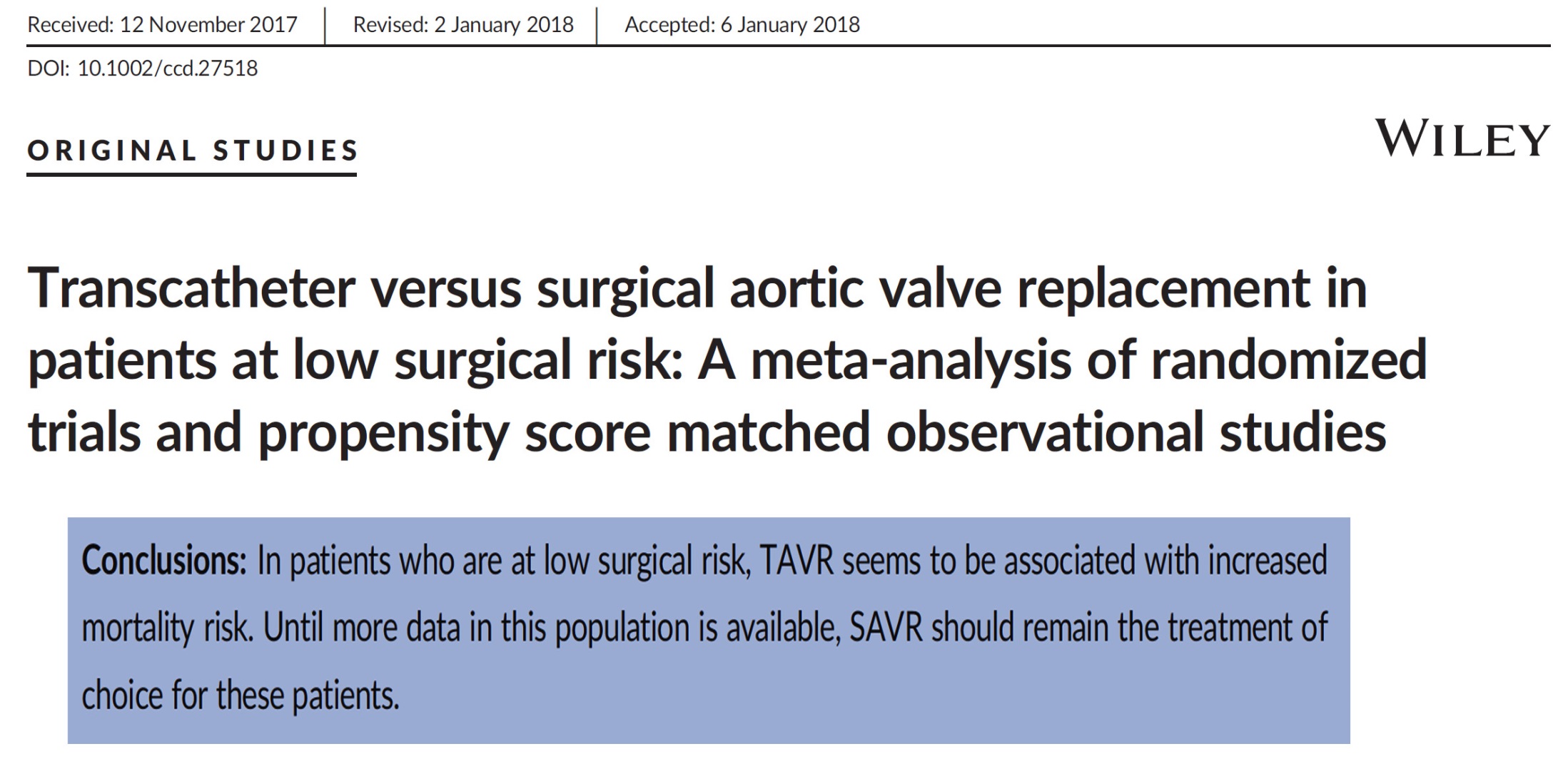 The PARTNER 3 Trial:Study Design
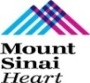 Symptomatic Severe Calcific Aortic Stenosis
Age <65yrs
Low Risk ASSESSMENT by Heart Team
(STS < 4%, TF only)
PARTNER 3 Registries
- Enrollment completed in Sept 2017
- Plan to present results in ACC 2019
1:1 Randomization (n=1228)
Alternative Access (n=100) (TA/TAo/Subclavian)
Surgery 
(Bioprosthetic Valve)
TF - TAVR
(SAPIEN 3)
Bicuspid Valves
(n=100)
CT Imaging Sub-Study (n=200)
CT Imaging Sub-Study (n=200)
Primary Endpoint: 
Composite of all-cause mortality, all strokes, or
 re-hospitalization at 1 year post-procedure
Actigraphy/QoL Sub-Study (n=100)
Actigraphy/QoL Sub-Study (n=100)
ViV (AV and MV)
(n=100)
Follow-up: 30 days, 6 mos, 1 year and annually through 10 years
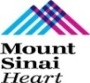 Medtronic TAVR in Low Risk Patients
Trial Design & leaflet Sub-study
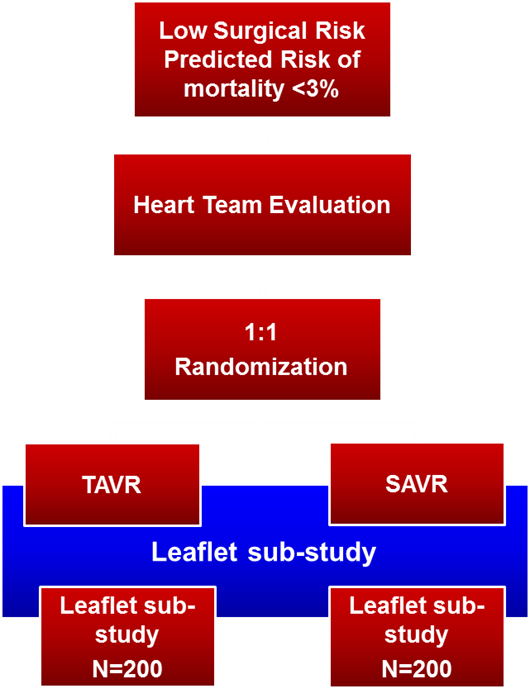 Patient Population: Low Risk Cohort
Determined by Heart Team to be low surgical risk
Primary Endpoint:
Safety: Death, all stroke, life-threatening bleed, major vascular complications or AKI at 30 days
Efficacy:  Death or major stroke at 2 yrs
Sample Size: ~1200 Subjects
Follow-up Evaluations:
30-days, 6-month , 18-month, and 
  1 through for 5 years
Number of Sites: Up to 80 sites
Enrollment completed on 3/12/2018
Plan to present results in ACC 2020
Structural Valve Degeneration Following Surgical
 or Transcatheter Aortic Bio-prosthesis Implantation
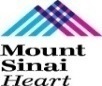 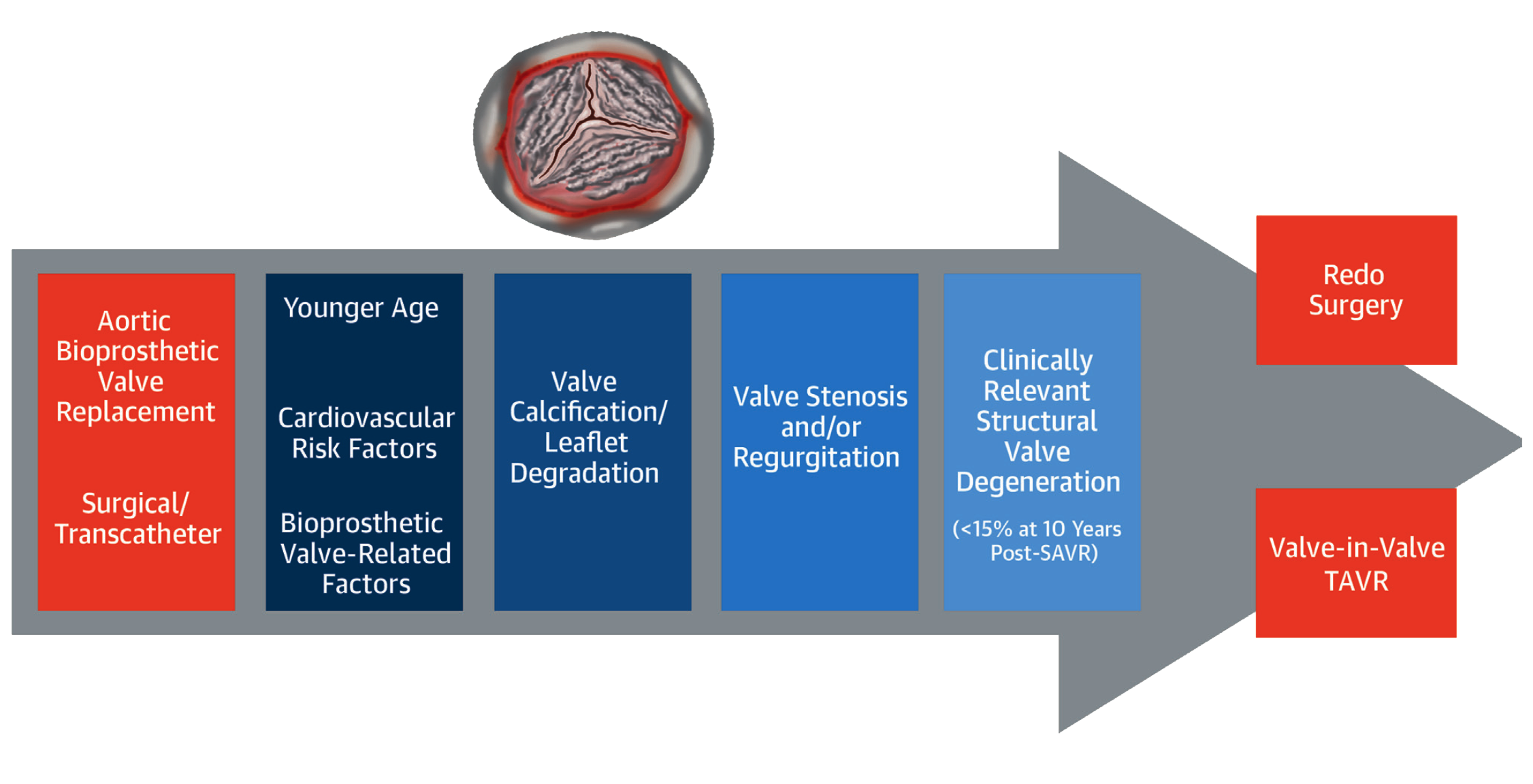 Rodriguez-Gabella et al., J Am Coll Cardiol 2017;70:1013
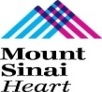 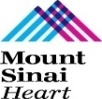 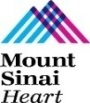 Take Home Message:TAVR vs SAVR in Low risk AS Pts
Encouraging results of the Notion trial reporting 5-year outcomes comparing TAVR vs SAVR, showed similar mortality, stroke and MACE outcomes with higher residual AR/PR and PPM. These data have provided the glimpses of other low risk trial results
Future efforts need to focus on reducing the need of PPM and PR after TAVR, both of which can be associated with higher mortality at follow-up. Also prospective long-term follow-up for 5-10 yrs with special focus on TAVR leaflet thickening/ deterioration will be required to really establish TAVR use in younger pts.
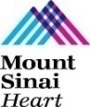 Question # 1
Following are the 5-year true outcomes of the NOTION trial comparing TAVR vs SAVR in low risk AS pts except:  

 Similar mortality between 2 groups 

  Similar mod-severe AR/PR between 2 groups 

  Similar aortic valve intervention between 2 groups

  Similar stroke rates between 2 groups

 Higher PPM rates with TAVR vs SAVR
Correct answer: B
Question # 2
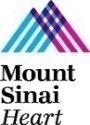 Following are the true statement regarding the NOTION trial comparing TAVR vs SAVR:

 Trial included AS pts with STS <3

  CoreValve TAVR was used in the trial

  Pt who required PPM had higher mortality at f/U

  TAVR pts had higher aortic valve area vs SAVR at f/U

  All are correct
Correct answer: E
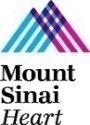 Question # 3
Following issues needs to be considered carefully regarding TAVR use in younger and low risk pts except:

A. TAVR leaflet thickening and deterioration

B. Need for PPM

C. Residual PR/AR

D. Coronary reaccess

E. Effective aortic valve area
Correct answer: E